Modernizing theNational Spatial Reference System (NSRS)
2022 Rocky Mountain Survey Summit
Brian Shaw
brian.shaw@noaa.gov
March 2022
1
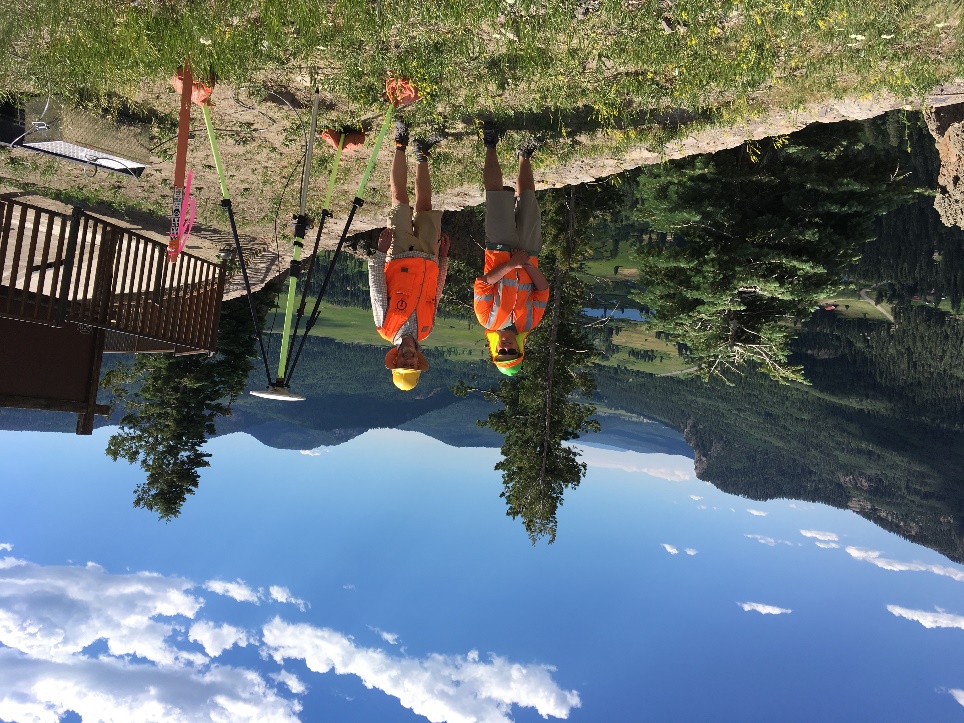 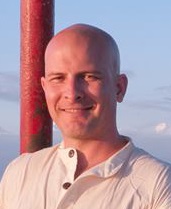 Brian Shaw
Rocky Mountain Advisor
brian.shaw@noaa.gov
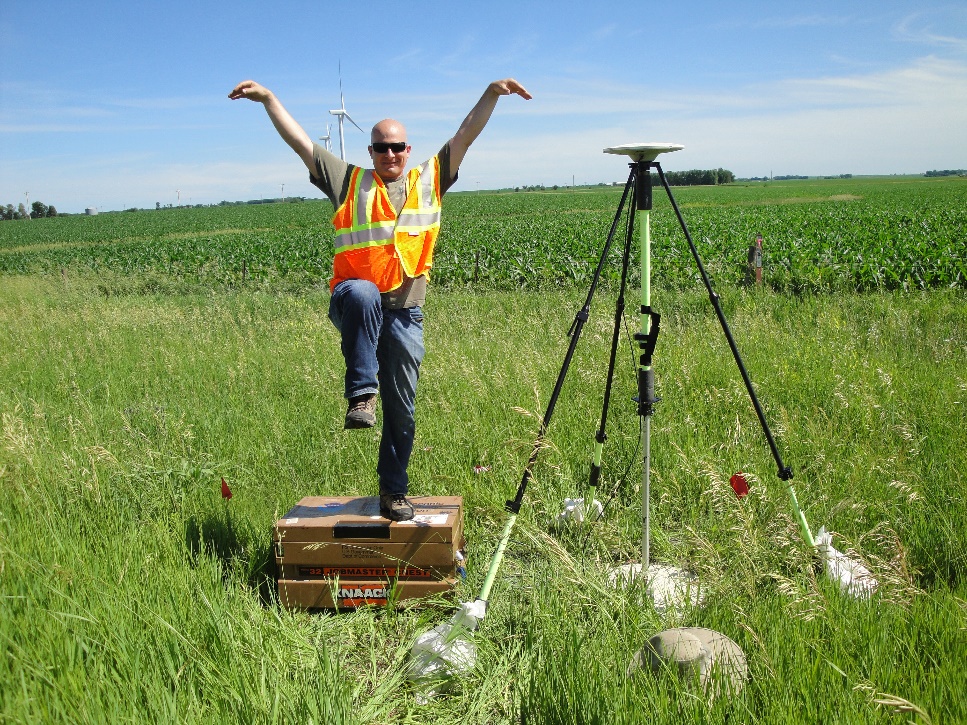 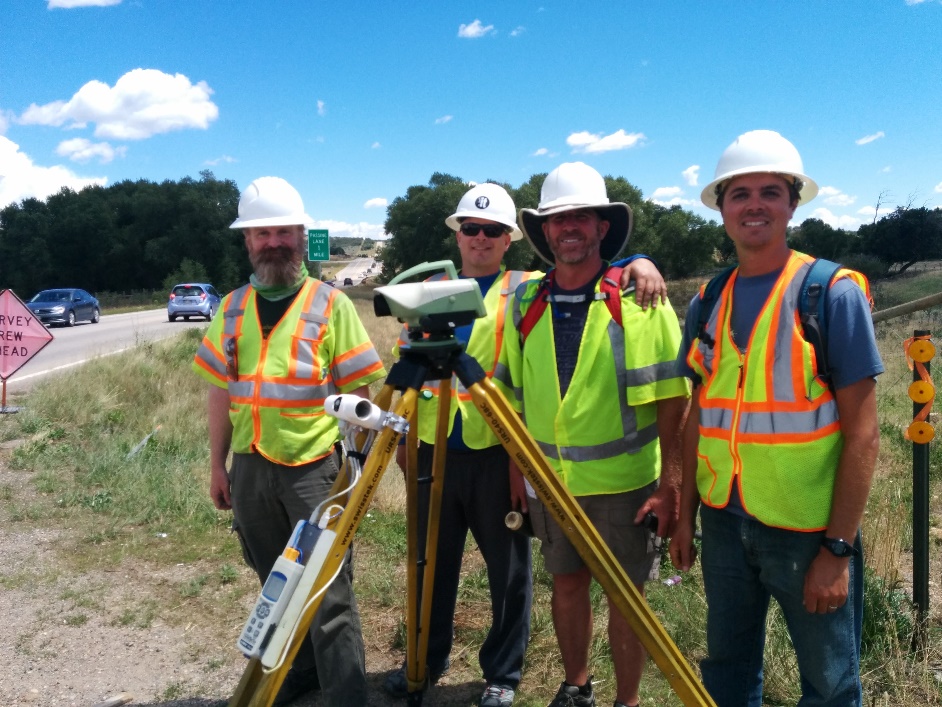 2
Importance of Coordination
36 Coordinators
14 Advisors
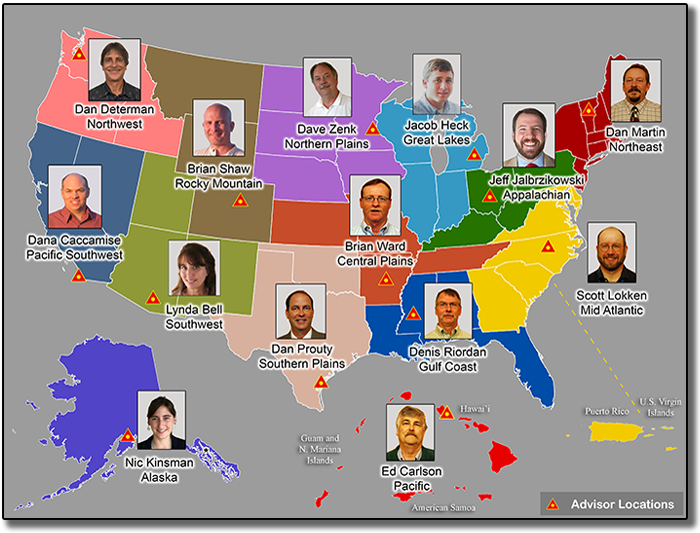 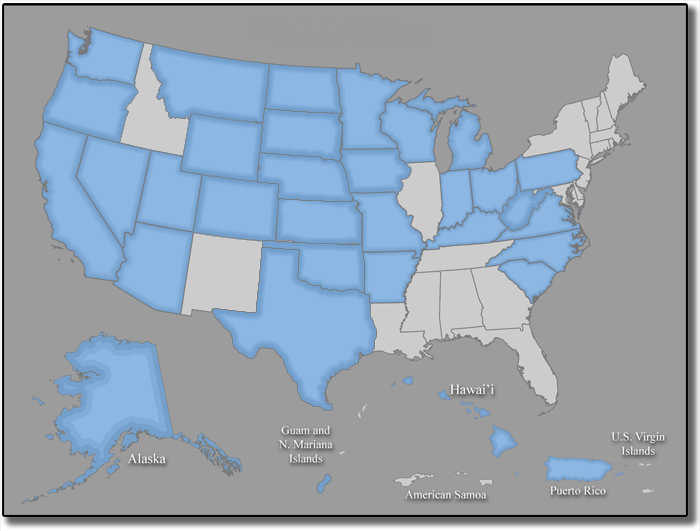 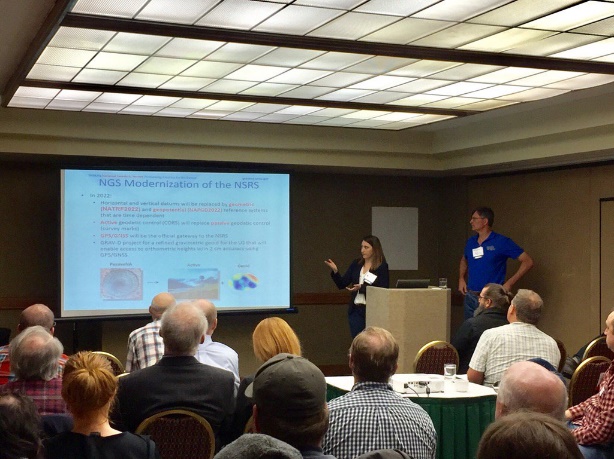 3
[Speaker Notes: NGS Regional Geodetic Advisors
https://geodesy.noaa.gov/ADVISORS/

State Geodetic Coordinators
https://geodesy.noaa.gov/ADVISORS/state-geodetic-coordinators.shtml]
NSRS Modernization Delay
Operational, workforce retention and other issues have delayed NSRS Modernization

SPCS2022 zones should be finalized in 2022 but will not be rolled out until all of the NSRS is modernized.

GPS on Bench Marks deadline extended 
December 31, 2022
https://geodesy.noaa.gov/datums/newdatums/delayed-release.shtml
https://geodesy.noaa.gov/datums/newdatums/FAQNewDatums.shtml
4
NGS Resources –Webinar Series
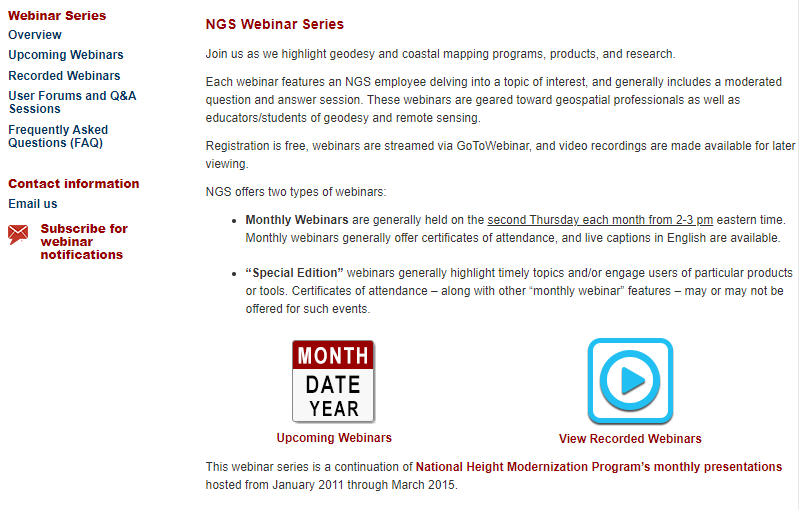 *Certificates of Attendance
https://geodesy.noaa.gov/web/science_edu/webinar_series/
5
NGS Geospatial Resources Webinar
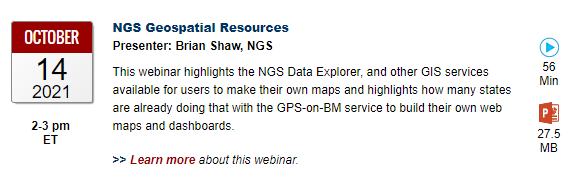 6
NGS Resources – Geospatial Summits
The NGS Geospatial Summit provided updated information about the planned modernization of the National Spatial Reference System (NSRS). 

 NGS plans to replace the North American Datum of 1983 (NAD 83) and the North American Vertical Datum of 1988 (NAVD 88) in the coming years. 

 NSRS Modernization will impact federal mapping agencies, engineers, surveyors, and many other geospatial applications and user groups.
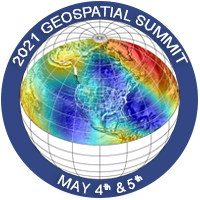 (2021, 2019 recorded sessions)  https://geodesy.noaa.gov/geospatial-summit/
7
NGS Resources – NGS Training Center
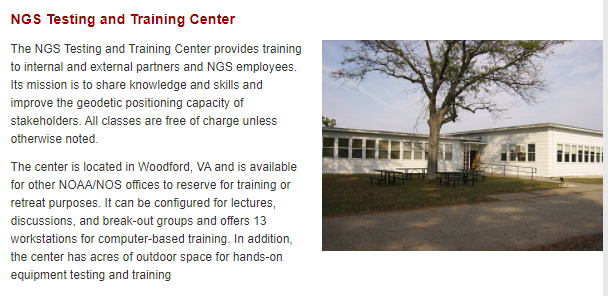 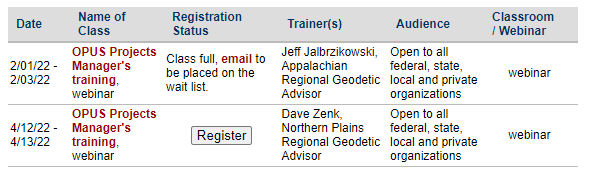 https://geodesy.noaa.gov/web/science_edu/training/
8
NGS Resources – NGS Training Center
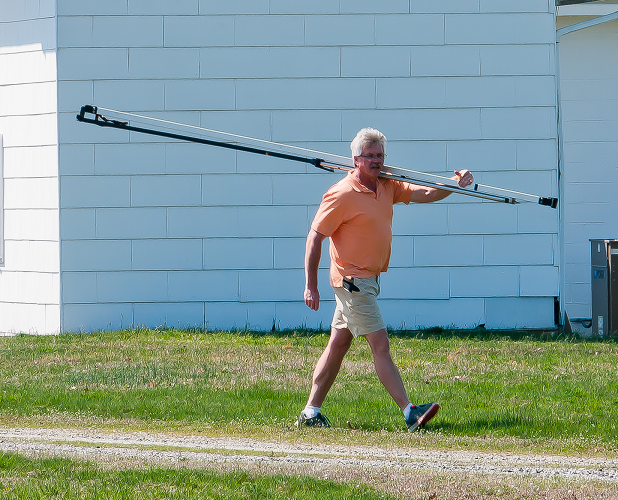 Leveling
Training
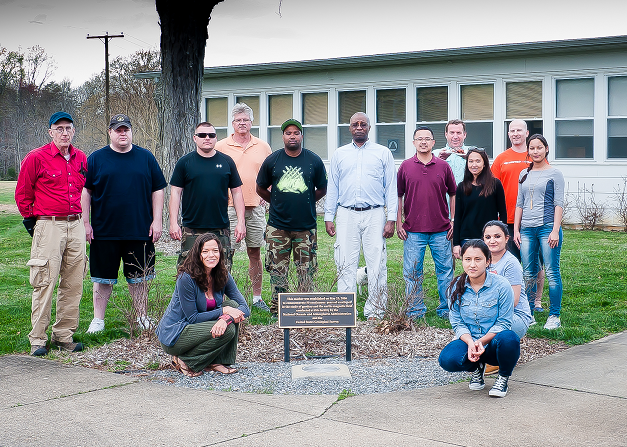 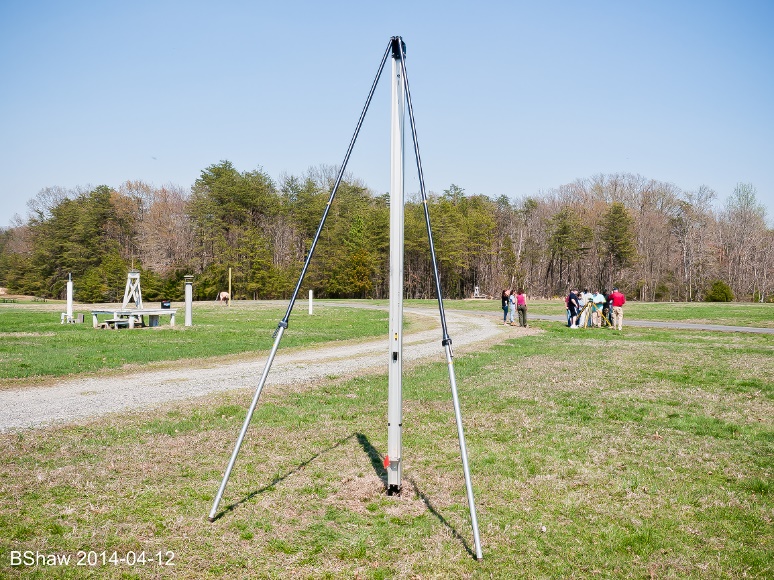 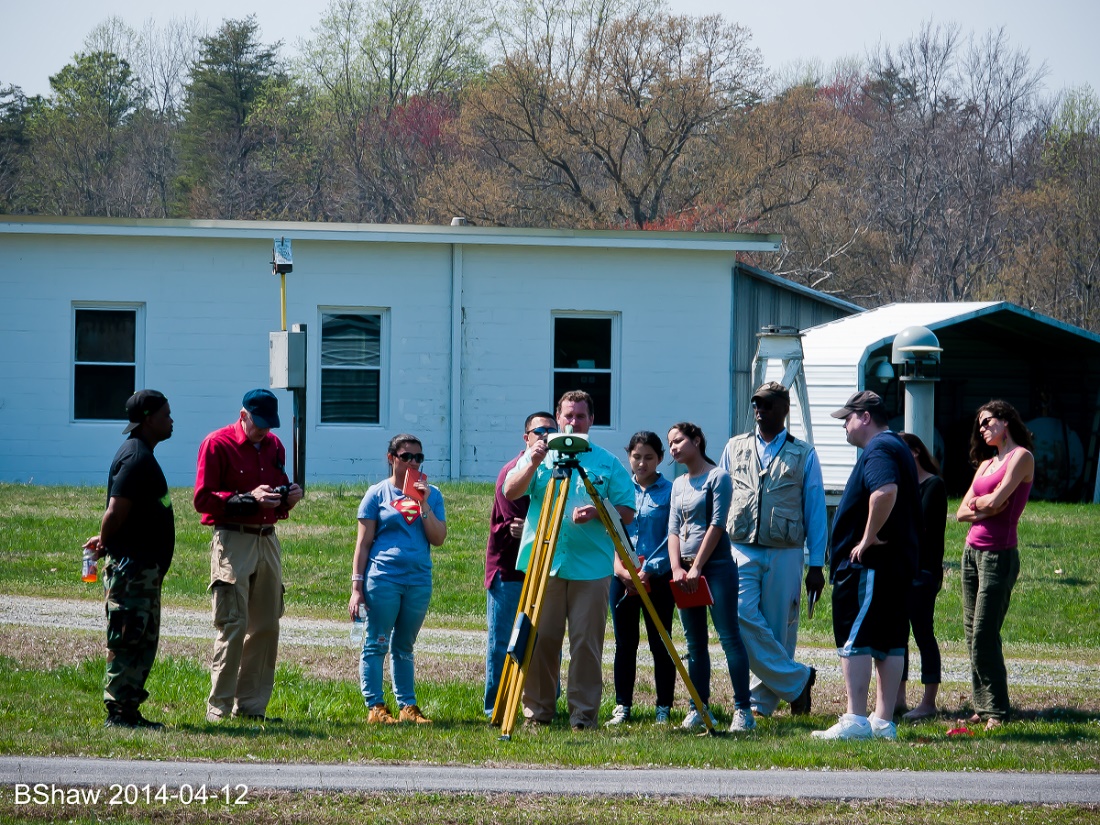 9
NGS Resources – Educational Videos
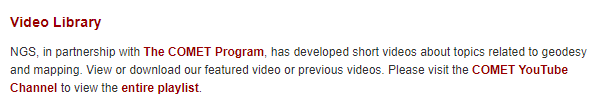 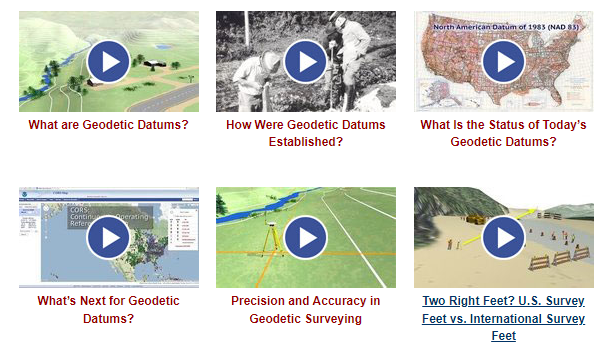 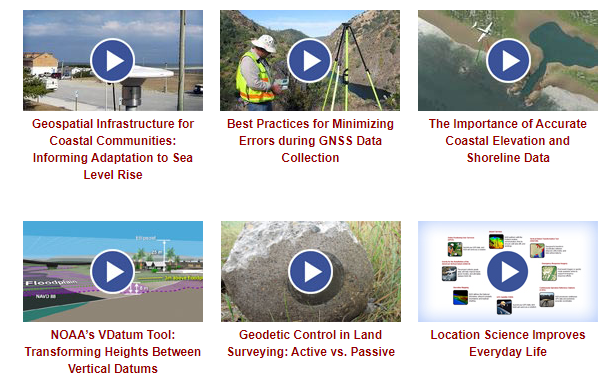 https://geodesy.noaa.gov/datums/newdatums/WatchVideos.shtml
10
NGS Resources – Online Lessons
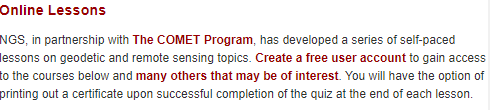 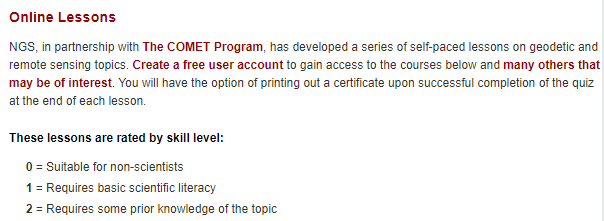 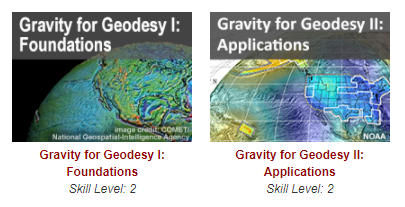 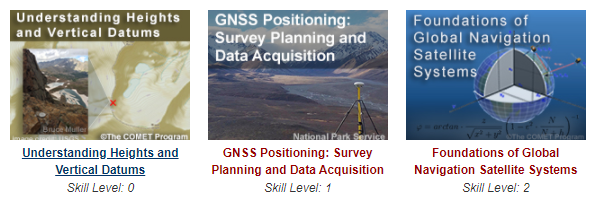 https://geodesy.noaa.gov/web/science_edu/online_lessons/index.shtml
11
NGS Resources – Presentation Library
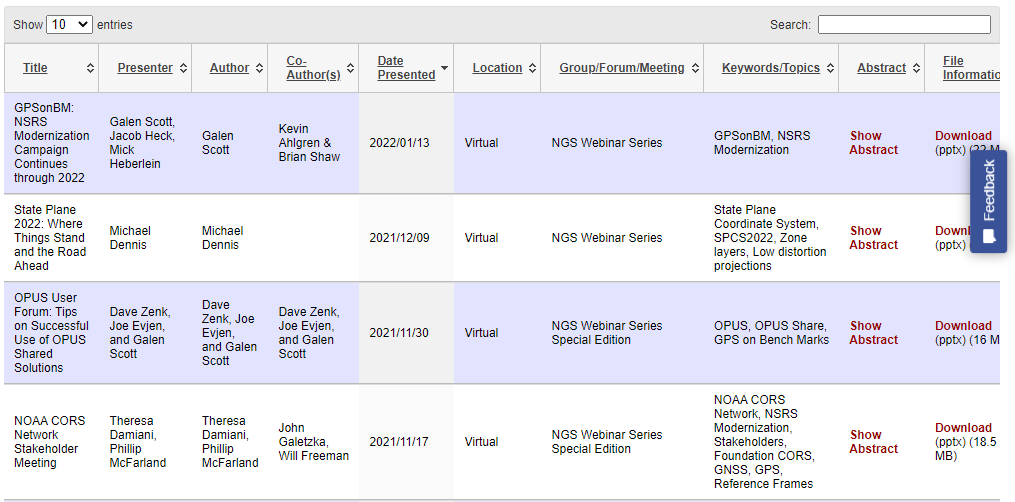 https://geodesy.noaa.gov/web/science_edu/presentations_library/
12
NOAA and NGS
Our Nation’s First Civilian Science Agency
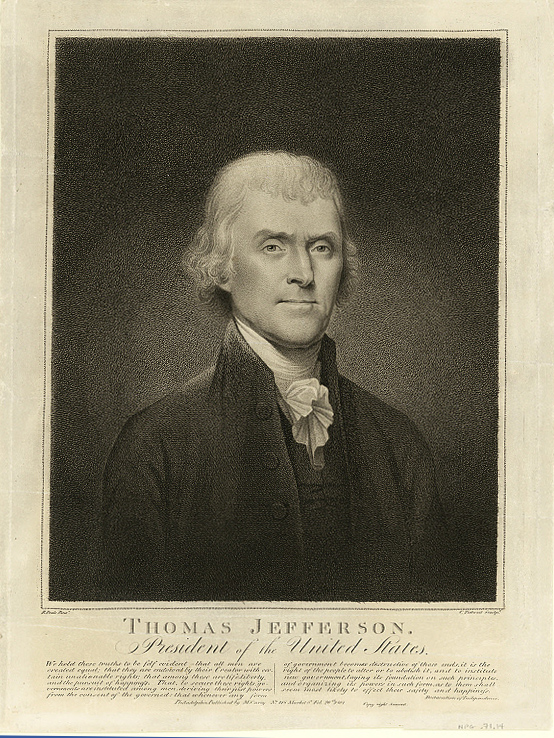 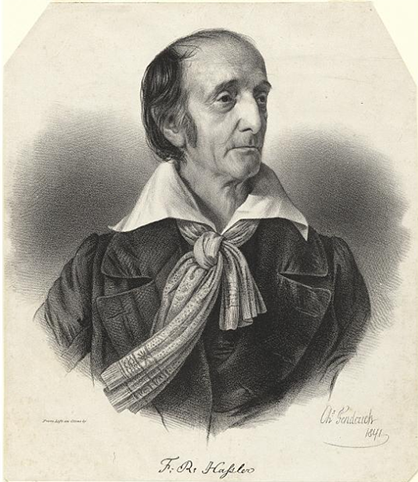 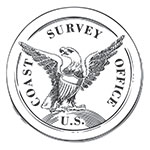 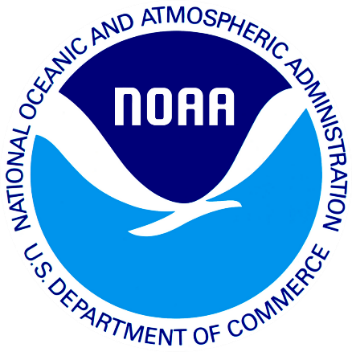 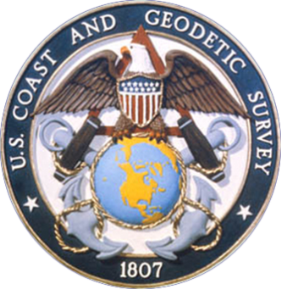 1807
Thomas Jefferson
Survey of the Coast
1811
Ferdinand Hassler
Superintendent
1836
U.S. Coast 
Survey
1878
U.S. Coast and
Geodetic Survey
1970
NOAA is established
13
[Speaker Notes: NGS has been around a long time. For more than 200 years, NGS and its predecessor agencies have collaborated with public and private organizations to establish reference stations at precisely determined locations.  

We began on a mission established by Thomas Jefferson in 1807 to conduct a “Survey of the Coast” (as the United States Coast Survey). 

(Pictured are Thomas Jefferson and Ferdinand Hassler, the first Superintendent of the Coast Survey).  We were renamed the U.S. Coast and Geodetic Survey in 1878. NOAA was established in 1970.

Traditionally, precise positioning locations have been identified by setting a survey mark—usually a brass, bronze, or aluminum disk. Locations might also be identified by a deeply driven rod, or a prominent object, such as a water tower or church spire.]
NGS’ Mission
To define, maintain and provide access to the National Spatial Reference System (NSRS) to meet our Nation’s economic, social, and environmental needs.  

…………………………………………….........................

The NSRS is a consistent coordinate system that defines latitude, longitude, height, scale, gravity, orientation, and shoreline throughout the United States.
14
[Speaker Notes: The National Spatial Reference System is our nations geospatial infrastructure from which all positioning (with the exclusion of military/DOD) is referenced to.  

This system provides a consistent framework that allows people to use data in the same reference system to perform analysis and make meaningful comparisons and decisions from that analysis.]
NGS’ History Horizontal Network 1900
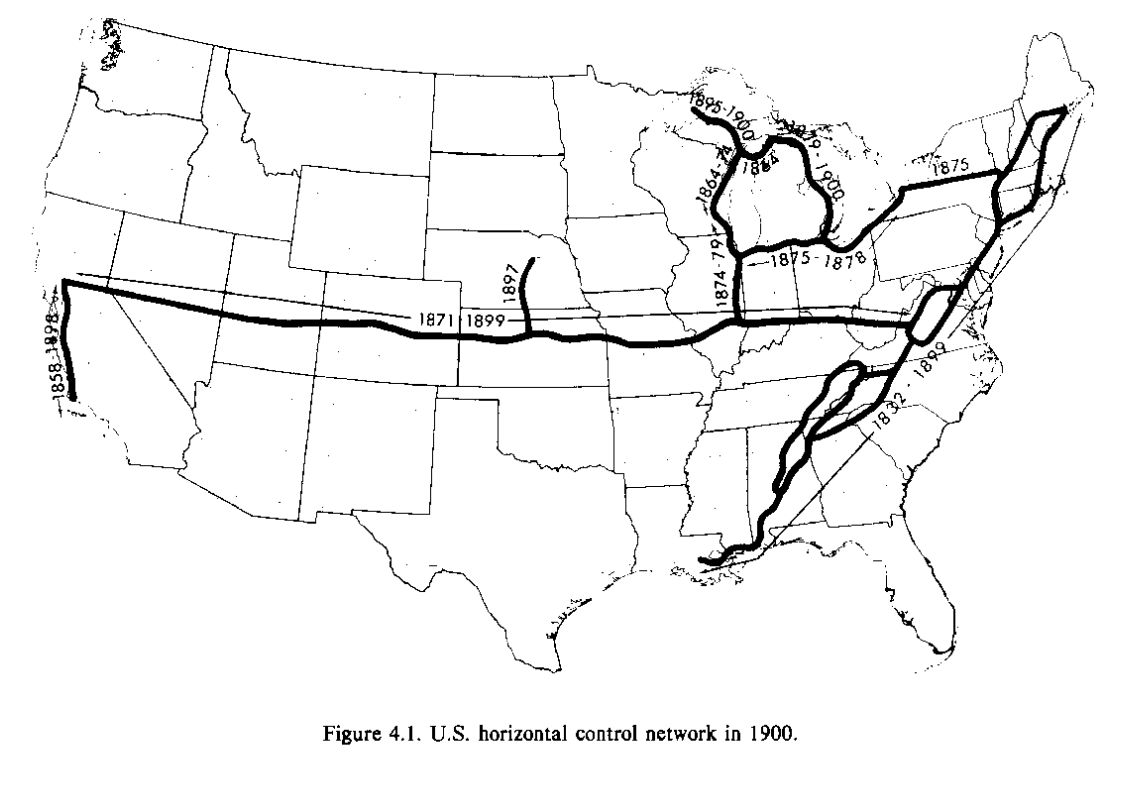 US Standard Datum
http://www.geodesy.noaa.gov/PUBS_LIB/NADof1983.pdf
15
[Speaker Notes: The National Spatial Reference System is our nations geospatial infrastructure from which all positioning (with the exclusion of military/DOD) is referenced to.  

This system provides a consistent framework that allows people to use data in the same reference system to perform analysis and make meaningful comparisons and decisions from that analysis.]
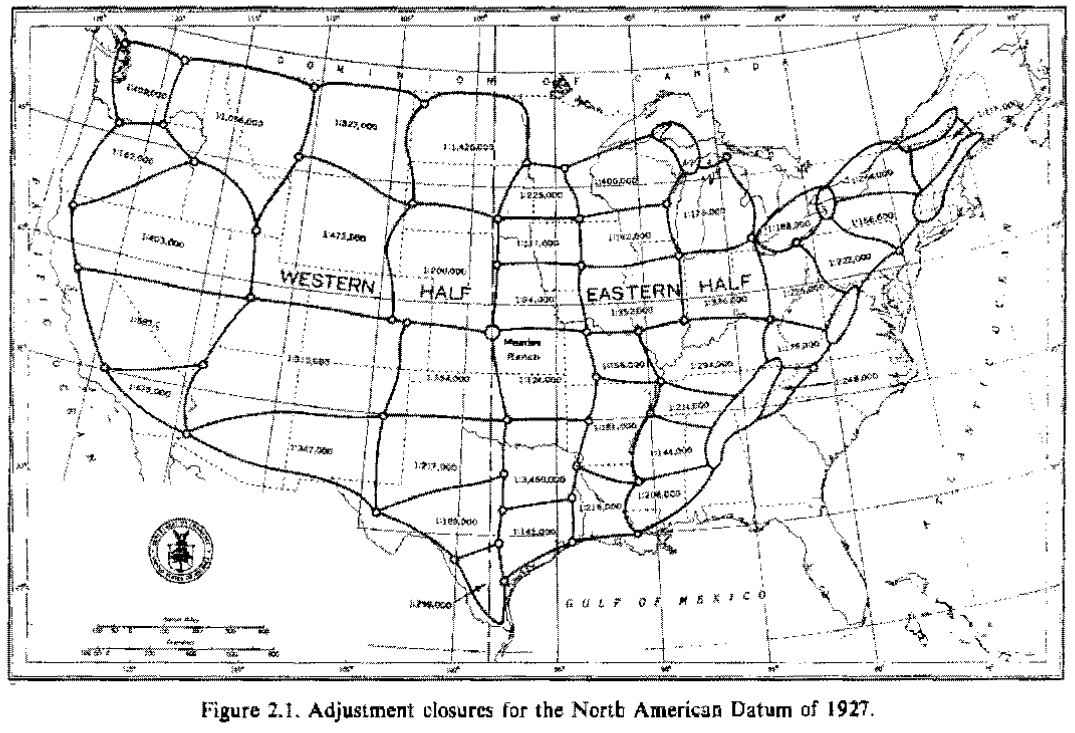 http://www.geodesy.noaa.gov/PUBS_LIB/NADof1983.pdf
16
[Speaker Notes: The National Spatial Reference System is our nations geospatial infrastructure from which all positioning (with the exclusion of military/DOD) is referenced to.  

This system provides a consistent framework that allows people to use data in the same reference system to perform analysis and make meaningful comparisons and decisions from that analysis.]
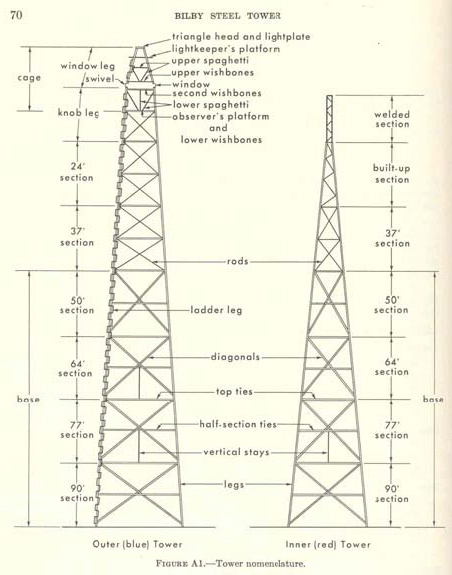 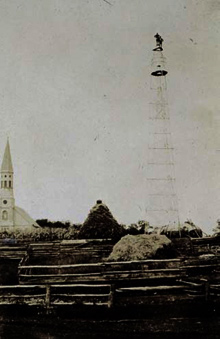 The Bilby Tower was basically a giant Erector set.
It helped NGS to survey the entire nation before the modern era.
The first Bilby Tower ever built was constructed in Minnesota in 1927.
17
[Speaker Notes: The National Spatial Reference System is our nations geospatial infrastructure from which all positioning (with the exclusion of military/DOD) is referenced to.  

This system provides a consistent framework that allows people to use data in the same reference system to perform analysis and make meaningful comparisons and decisions from that analysis.]
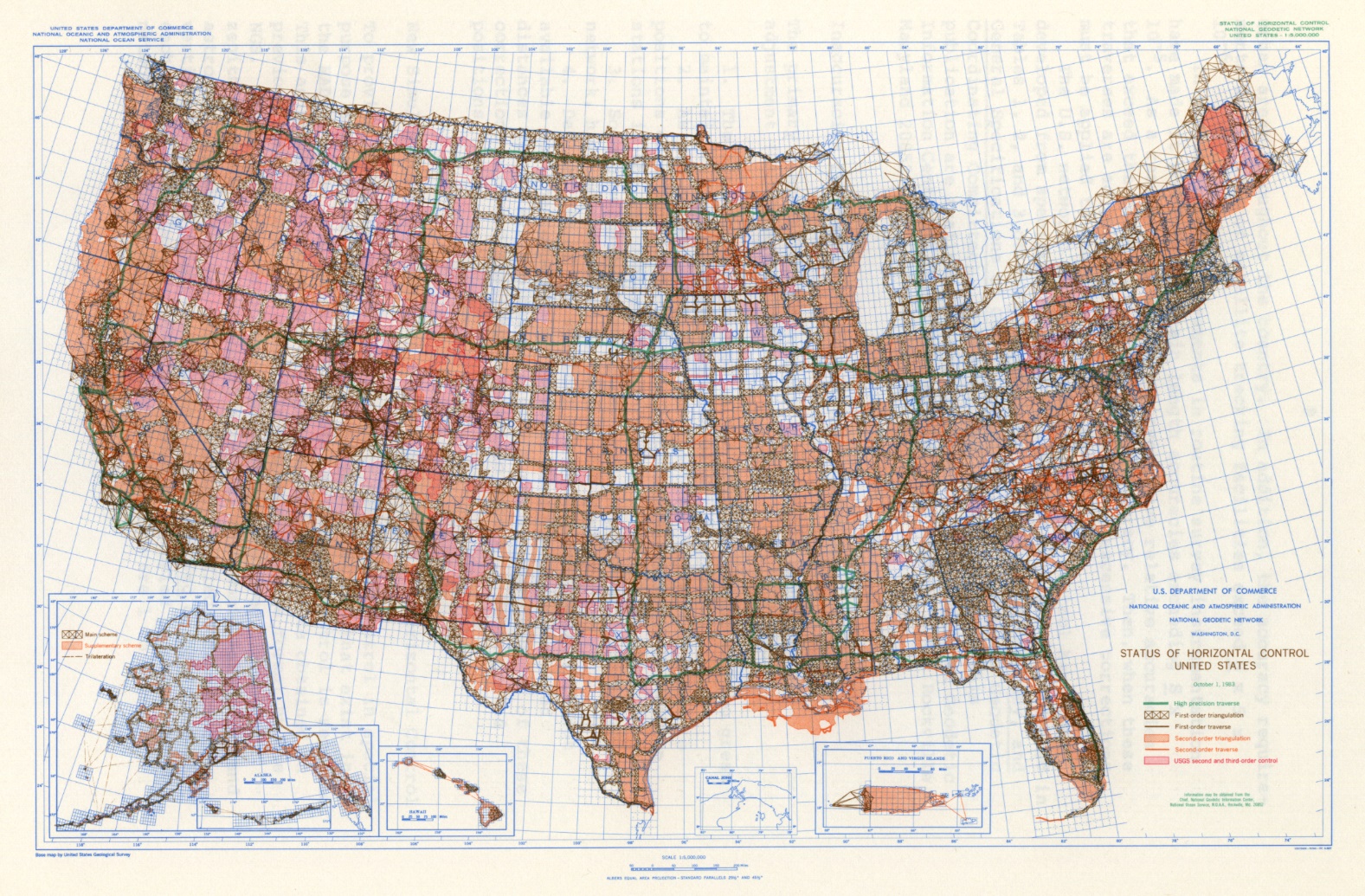 Status of Horizontal Control 1983
18
[Speaker Notes: The National Spatial Reference System is our nations geospatial infrastructure from which all positioning (with the exclusion of military/DOD) is referenced to.  

This system provides a consistent framework that allows people to use data in the same reference system to perform analysis and make meaningful comparisons and decisions from that analysis.]
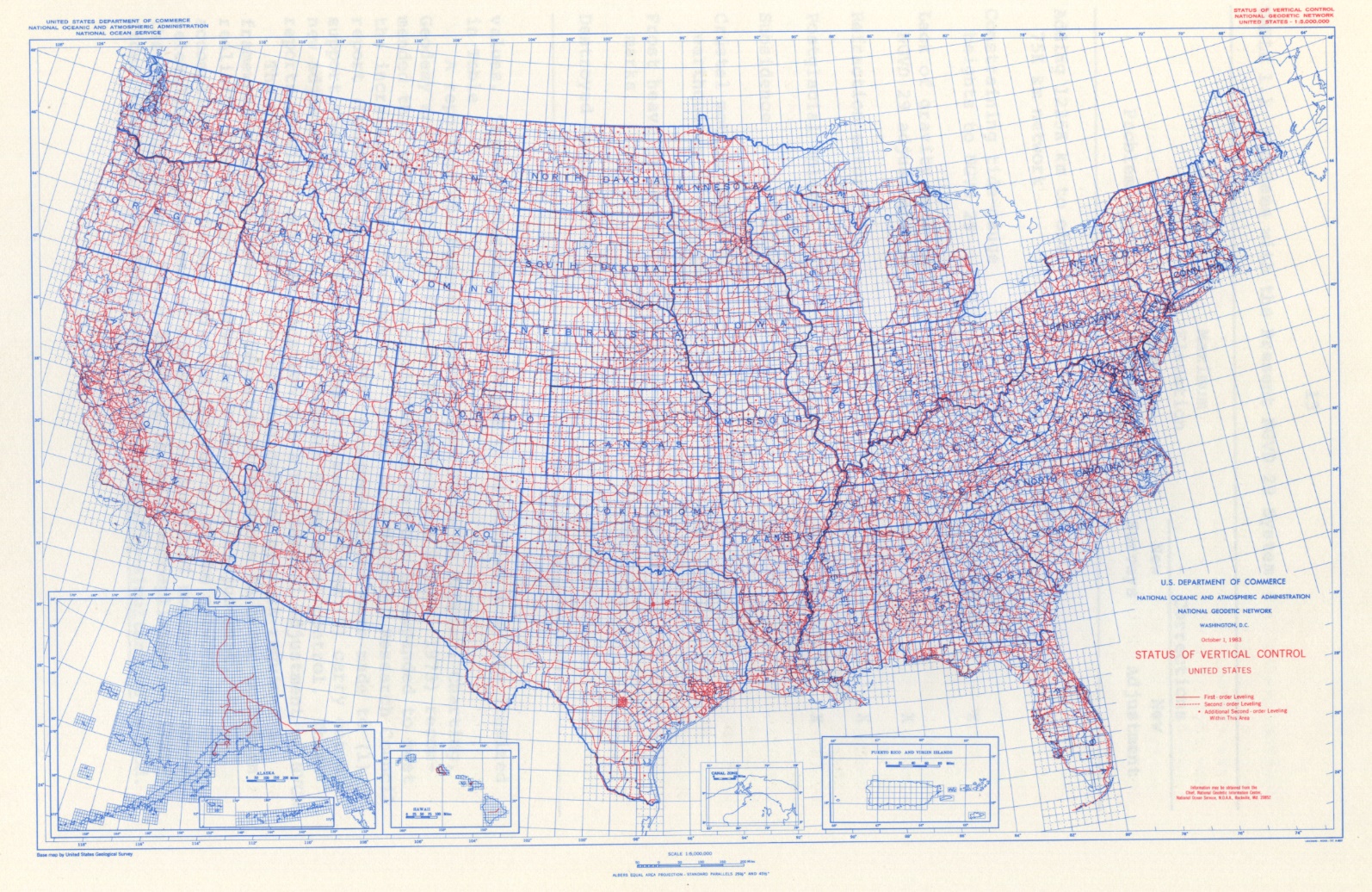 Status of Vertical Control 1983
19
[Speaker Notes: The National Spatial Reference System is our nations geospatial infrastructure from which all positioning (with the exclusion of military/DOD) is referenced to.  

This system provides a consistent framework that allows people to use data in the same reference system to perform analysis and make meaningful comparisons and decisions from that analysis.]
20
The Importance of Geodesy
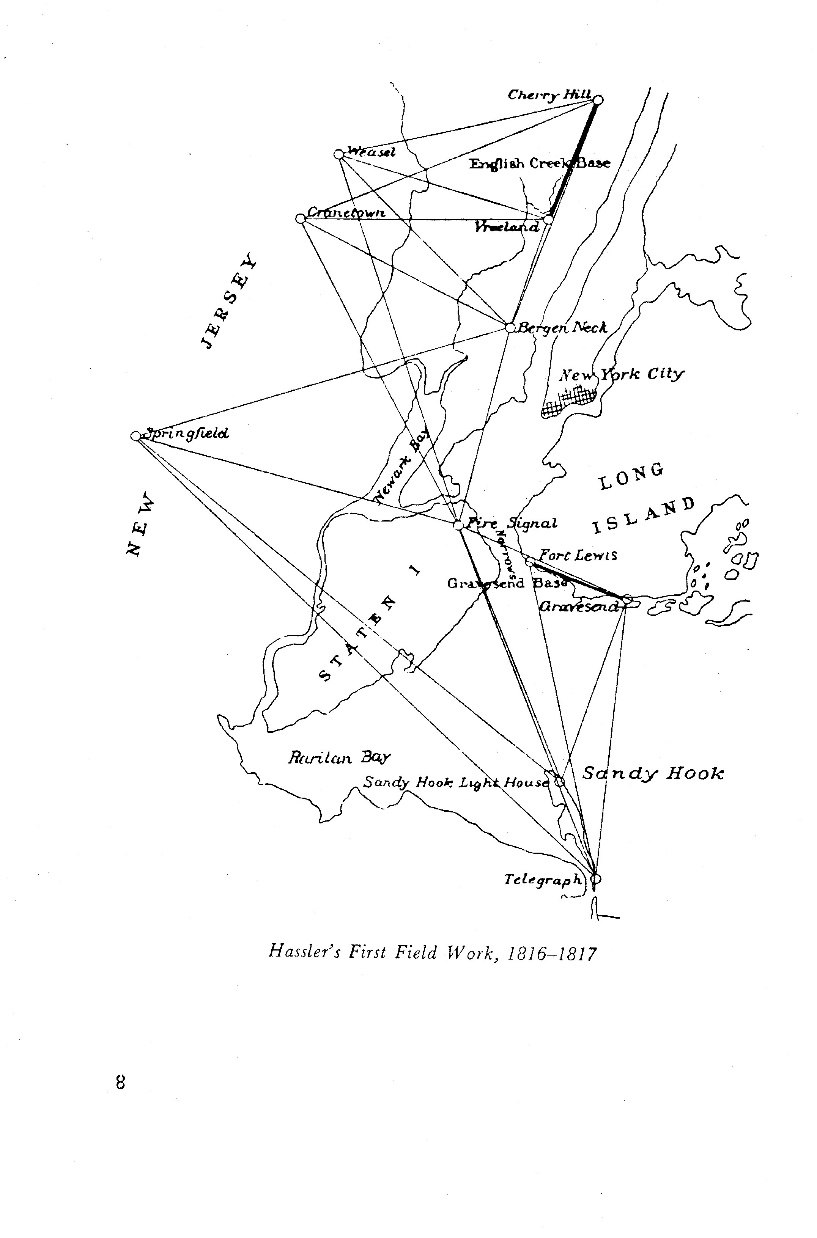 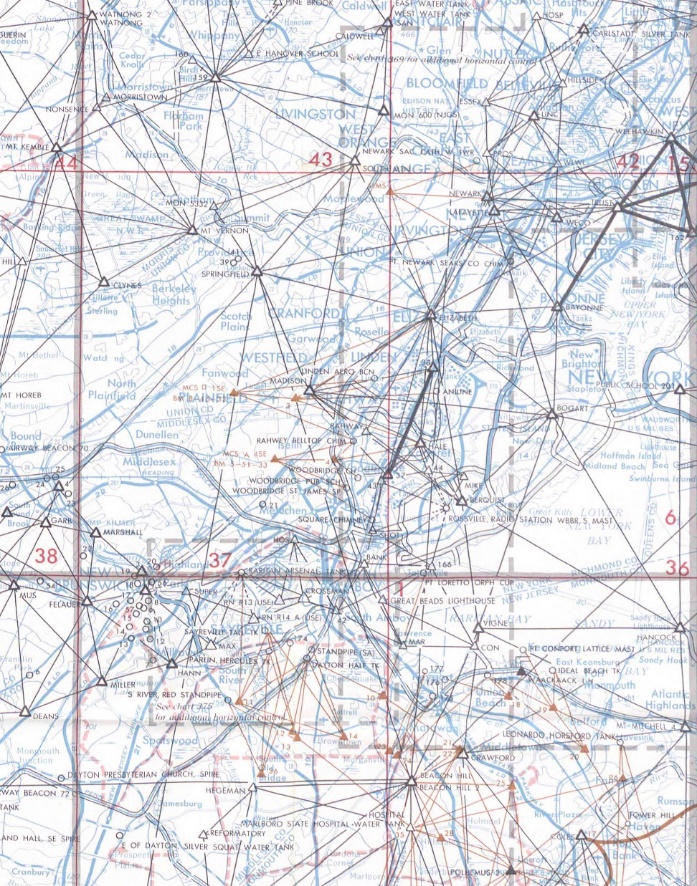 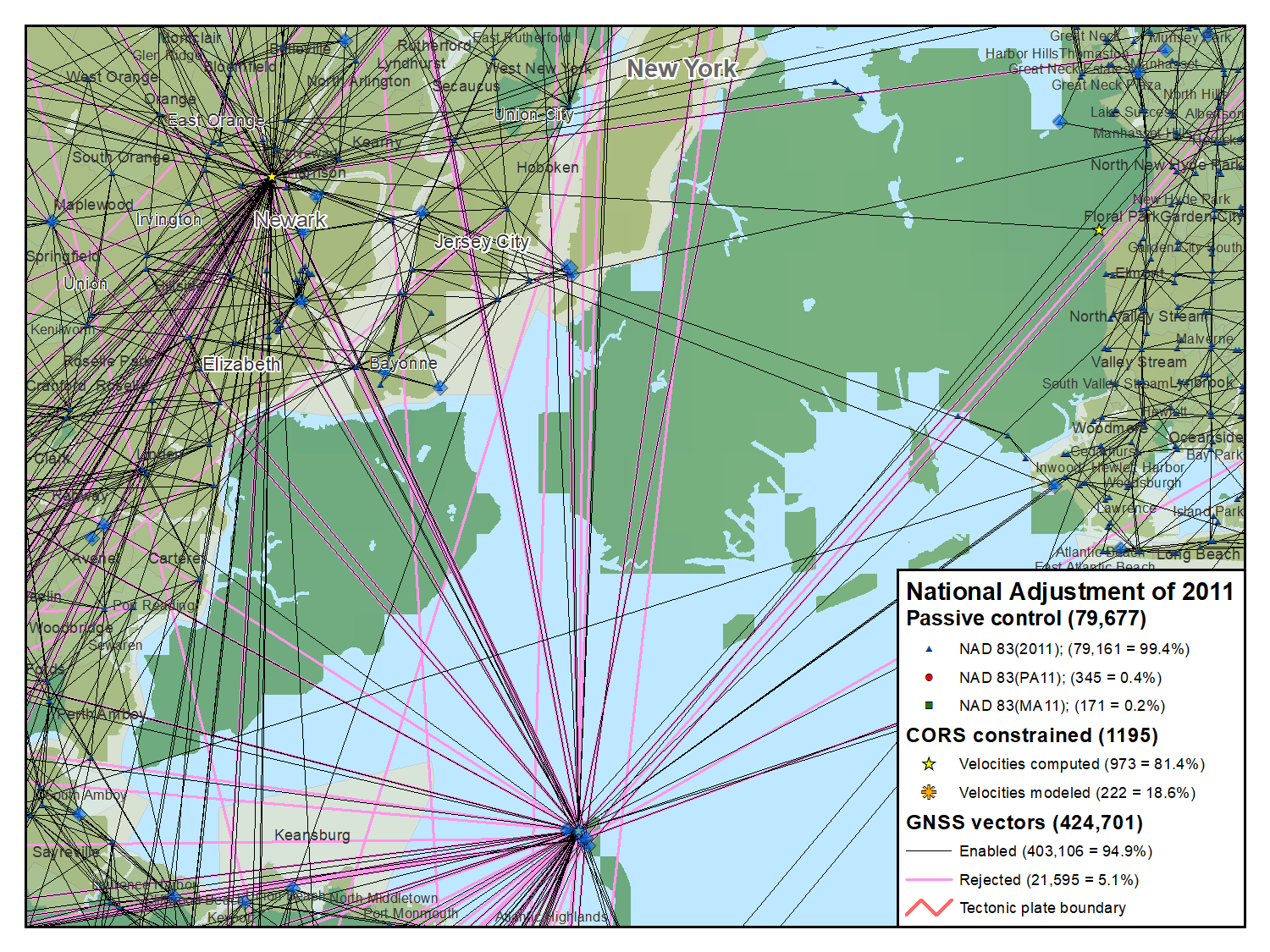 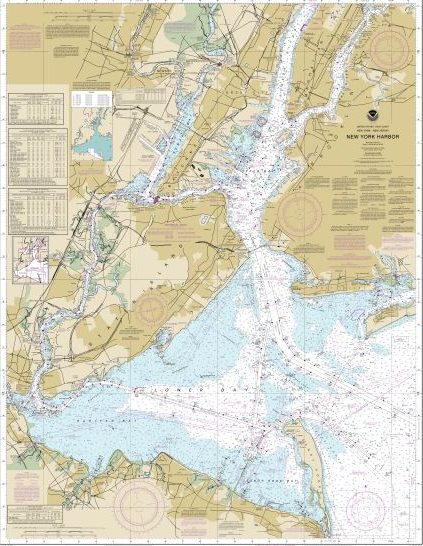 1969
1816-1817
Today
21
[Speaker Notes: In 1807 Thomas Jefferson created the Survey of the Coast.  Ferdinand Hassler was later appointed the first superintendent and completed the first survey of New York Harbor.  Commerce from shipping has always been important and for safe shipping you need to know the bathymetry of the harbors.  To understand the bathymetry accurately requires you to know where the land is and the bathymetry relative to these points on land which is where geodesy comes in.  This is the reason why in 1878 the name was changed to the U.S. Coast and Geodetic Survey and remained in the name until it was combined with other agencies to form the National Oceanic and Atmospheric Administration.]
The Earth is Infinitely Complex
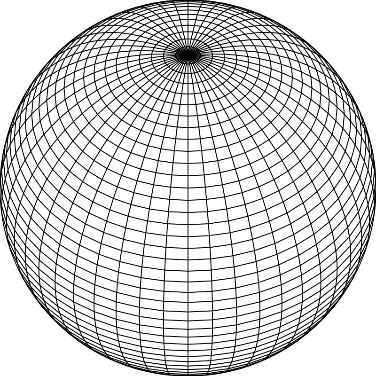 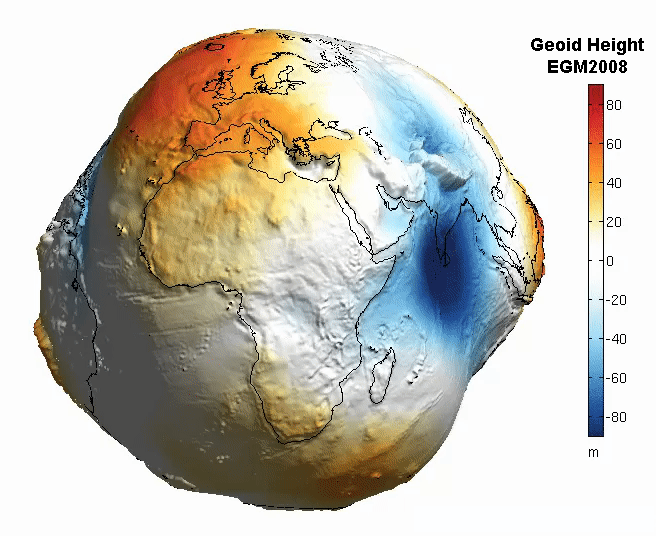 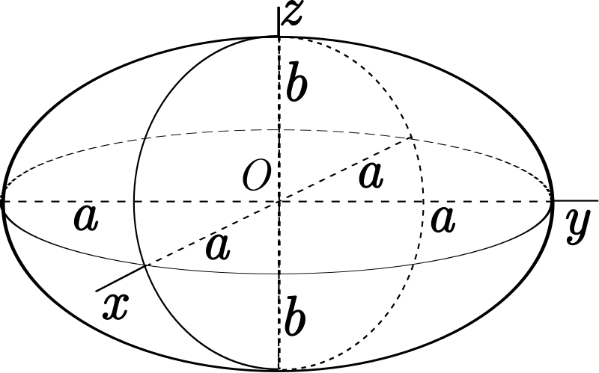 Build Models to Simplify
22
[Speaker Notes: Models are used to simplify complex phenomena for humans and computers to understand and perform calculations and analysis.
The geoid is an approximation of sea level and used to calculate elevations (orthometric heights) above this “sea level” surface

Spheroid image https://www.kisspng.com/png-sphere-shape-ball-grid-line-circle-draw-5378189/
Ellipsoid image https://www.kisspng.com/png-figure-of-the-earth-oblate-spheroid-ellipsoid-4129812/
Geoid Image https://www.reddit.com/r/MapPorn/comments/3xf6a0/geoid_height_of_new_global_gravity_field_models/]
Datums and Reference Frames
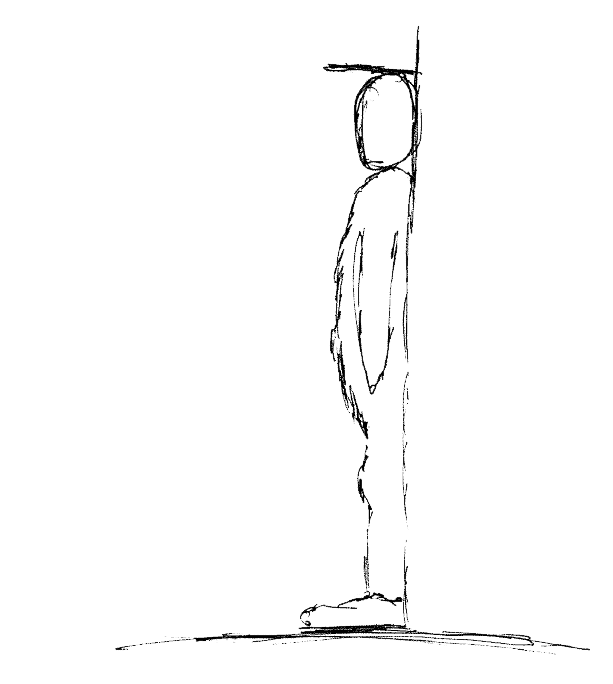 60”, 2019
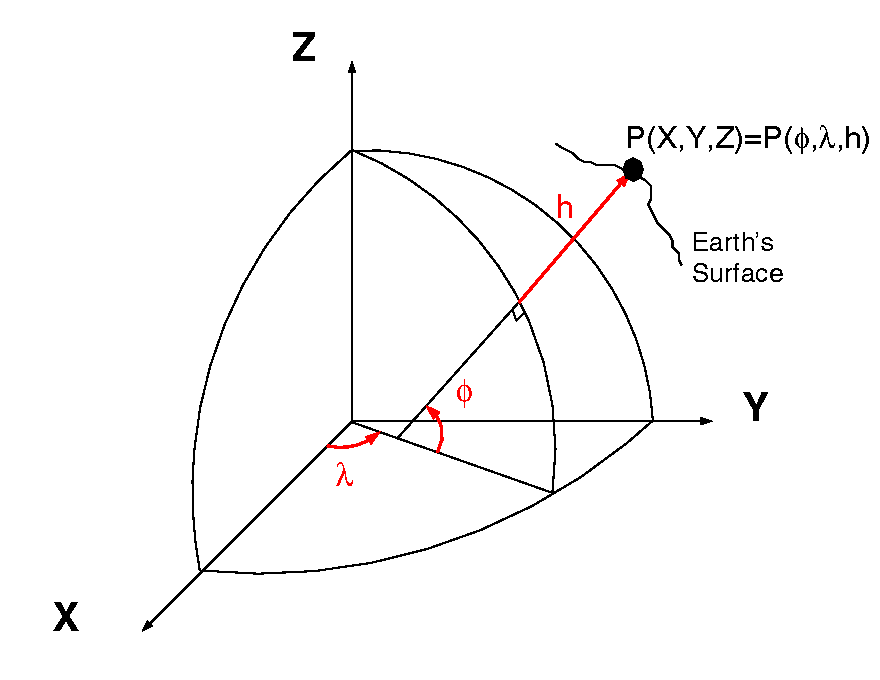 52”, 2018
46”, 2017
aka P(Lat,Lon,Ht)
= ht.
= lat.
= long.
A reference surface or framework to reference your data to for consistency
X,Y,Z vs Lat,Lon,Ht
23
[Speaker Notes: What is a datum? https://oceanservice.noaa.gov/facts/datum.html
Datums Overview https://geodesy.noaa.gov/datums/
New Datums https://geodesy.noaa.gov/datums/newdatums/
Horizontal and Geometric Datums https://geodesy.noaa.gov/datums/horizontal/
Vertical Datums https://geodesy.noaa.gov/datums/vertical/

A Datum or reference frame is in essence a reference surface or framework to reference your data to for consistency.

In the first image on the right there is a person who has been measuring their height over time (2017-2019 in this example).  For consistency you can imagine that the floor next to the wall they are being measured is this ‘reference surface’ or datum.  Lets say the first measurement was taken when the floor was carpet and you installed hard wood floors before the 2018 measurement you would have in essence changed the ‘reference surface’ and it would be inaccurate to compare the 2018 and 2019 values without a proper transformation, or height offset value.

The second image (when animating) shows why you should not try to compare values when using two different reference surfaces.]
Gravity is Fundamental
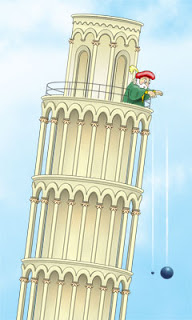 Aristotle (350BC)
Al-Khazini (1121)
Galileo (1590)
Newton (1687)
Einstein (1913)
Objects fall proportional to mass
Gravitational potential energy
Terminal velocity
Gravity inverse-square law
Theory of general relativity
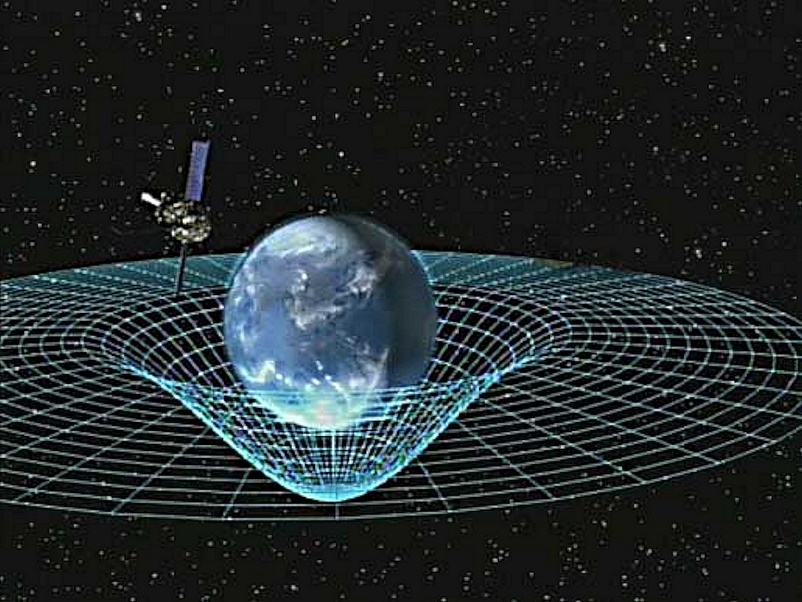 24
[Speaker Notes: Galileo graphic https://commons.wikimedia.org/wiki/File:GalilEXP.jpg
Spacetime curvature graphic https://www.nasa.gov/mission_pages/gpb/gpb_012.html

Aristotle (384–322 BCE)
Objects fall at a speed proportional to their mass.
The Aristotelian explanation of gravity is that all bodies move toward their natural place. For the elements earth and water, that place is the center of the (geocentric) universe;
al-Khazini (11th to 12th centuries)
In 1121, al-Khazini, in The Book of the Balance of Wisdom, proposed that the gravity and gravitational potential energy of a body varies depending on its distance from the centre of the Earth.
Galileo Galilei (1564-1642)
Leaning Tower of Pisa Experiment (1589-92) - Law of Falling Bodies
Objects fall at the same speed, independent of their mass or shape
Isaac Newton (1643-1727)
In 1687, English mathematician Sir Isaac Newton published Principia, which hypothesizes the inverse-square law of universal gravitation.
Albert Einstein (1879-1955)
Between 1911-1915 Einstein developed the theory of general relativity.    In general relativity, the effects of gravitation are ascribed to spacetime curvature instead of to a force.  To deal with this difficulty, Einstein proposed that spacetime is curved by matter, and that free-falling objects are moving along locally straight paths in curved spacetime. (This type of path is called a geodesic).]
GRAV-D
Gravity for the Redefinition of the 
American Vertical Datum
94.6% Complete (5/2/2022)
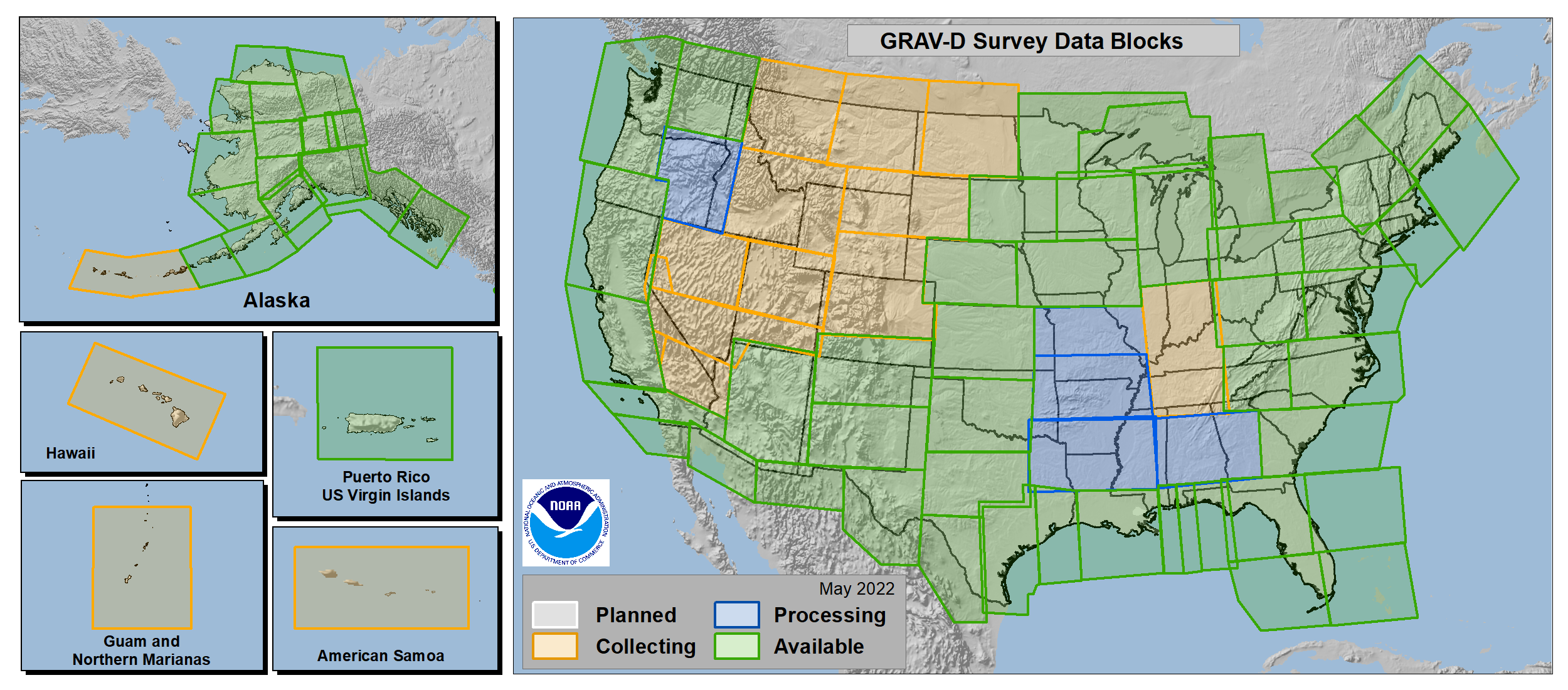 25
[Speaker Notes: More information on GRAV-D
https://geodesy.noaa.gov/GRAV-D/

Data Download for GRAV-D blocks
https://geodesy.noaa.gov/GRAV-D/data_products.shtml]
Why Modernize the NSRS
Current models built on old technology


NAD 83 not truly Geocentric (~2.2m)


NAVD 88 relies on marks in the ground
and is not easily maintained


Today’s technology needs better accuracy
26
[Speaker Notes: NSRS Modernization News
https://geodesy.noaa.gov/datums/newdatums/TrackOurProgress.shtml]
Main Benefits of Modernized NSRS
Fast, Accurate, Consistent Elevations Everywhere

Improved Public Safety
Flood Plain Maps
Emergency Route Planning

Accurate Positioning
Autonomous vehicles, BIMs, Smart Cities
27
[Speaker Notes: NSRS Modernization News
https://geodesy.noaa.gov/datums/newdatums/TrackOurProgress.shtml]
Date of this slide: Sept 3, 2020
Modernized NSRS: 4 hour version
28
NAVD 88 Issues
NAVD 88 suffers from a known bias and tilt 
(about 1 meter across CONUS) relative to the gravimetric geoid
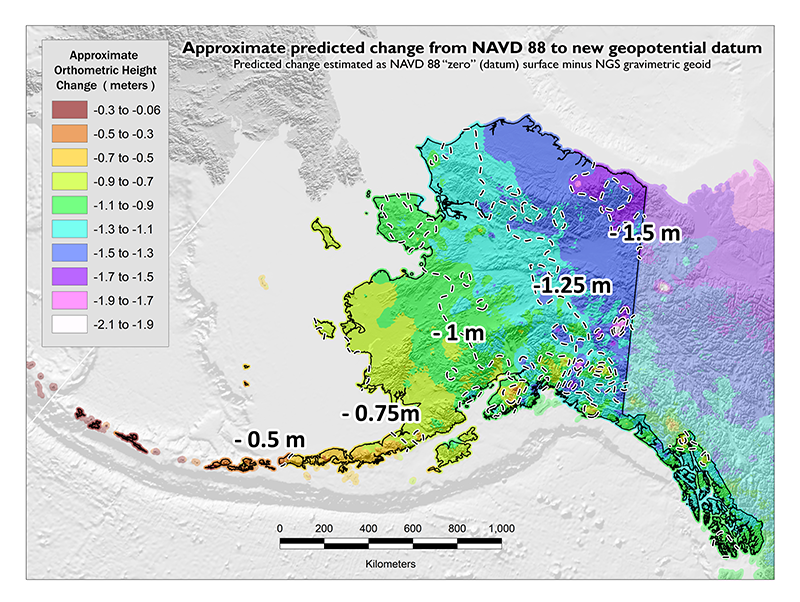 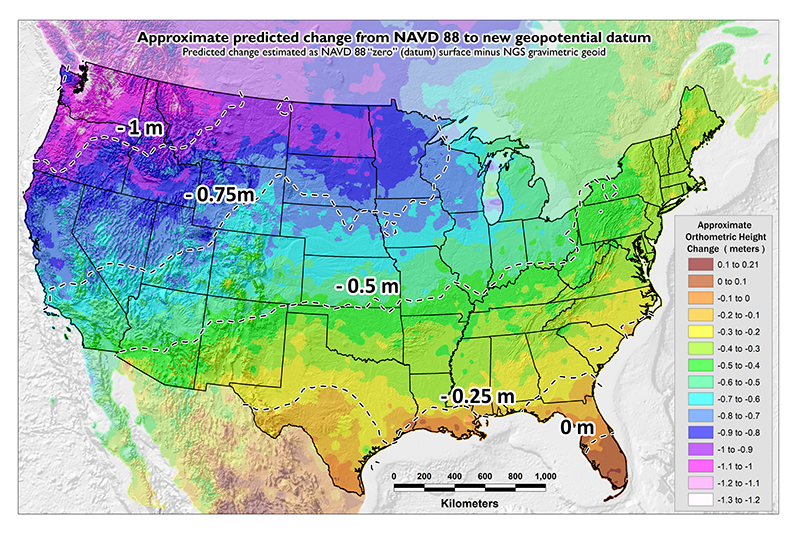 PID: EZ0840
The tectonic plates “fixed” for the 
2022 Terrestrial Reference Frames
The Future Reference Frames
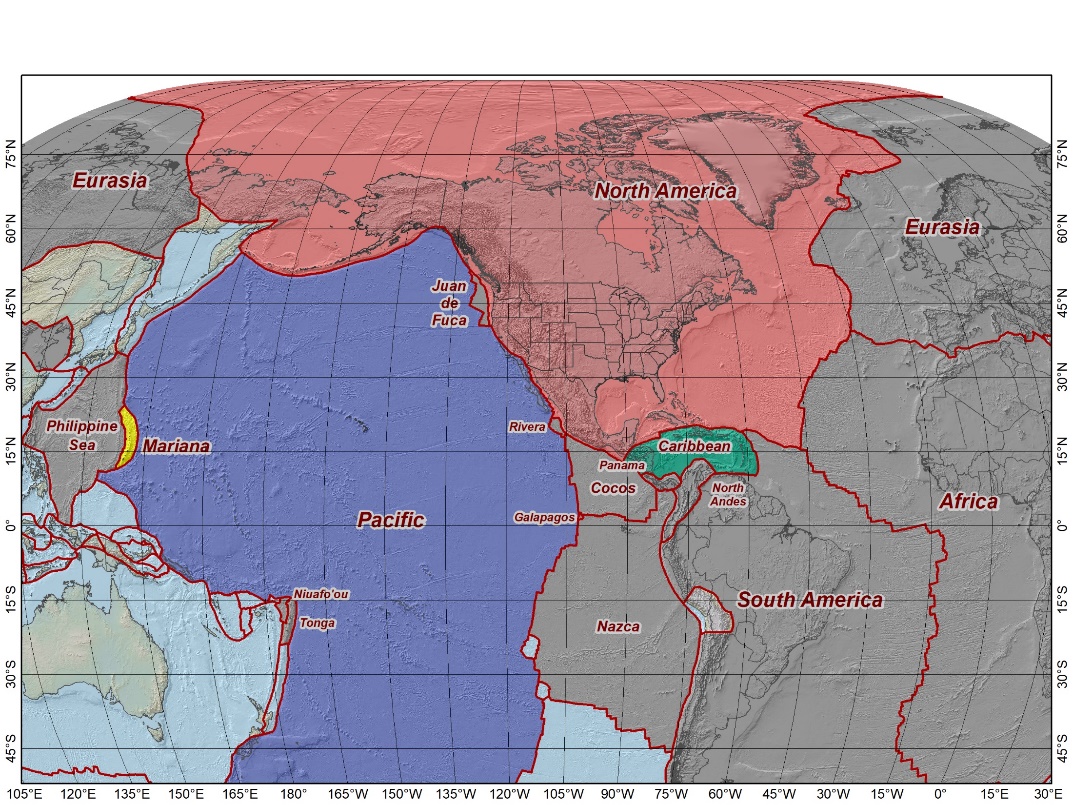 Tectonic Plate based:

North America
Caribbean
Pacific
Mariana
NATRF2022
MATRF2022
PATRF2022
CATRF2022
29
[Speaker Notes: NSRS Modernization Naming Conventions https://geodesy.noaa.gov/datums/newdatums/naming-convention.shtml]
NAPGD2022 Geopotential Datum
Not a vertical datum, it is more than just heights.
Models included:
	   Geopotential
	   Deflection
	   Gravity
	   Geoid
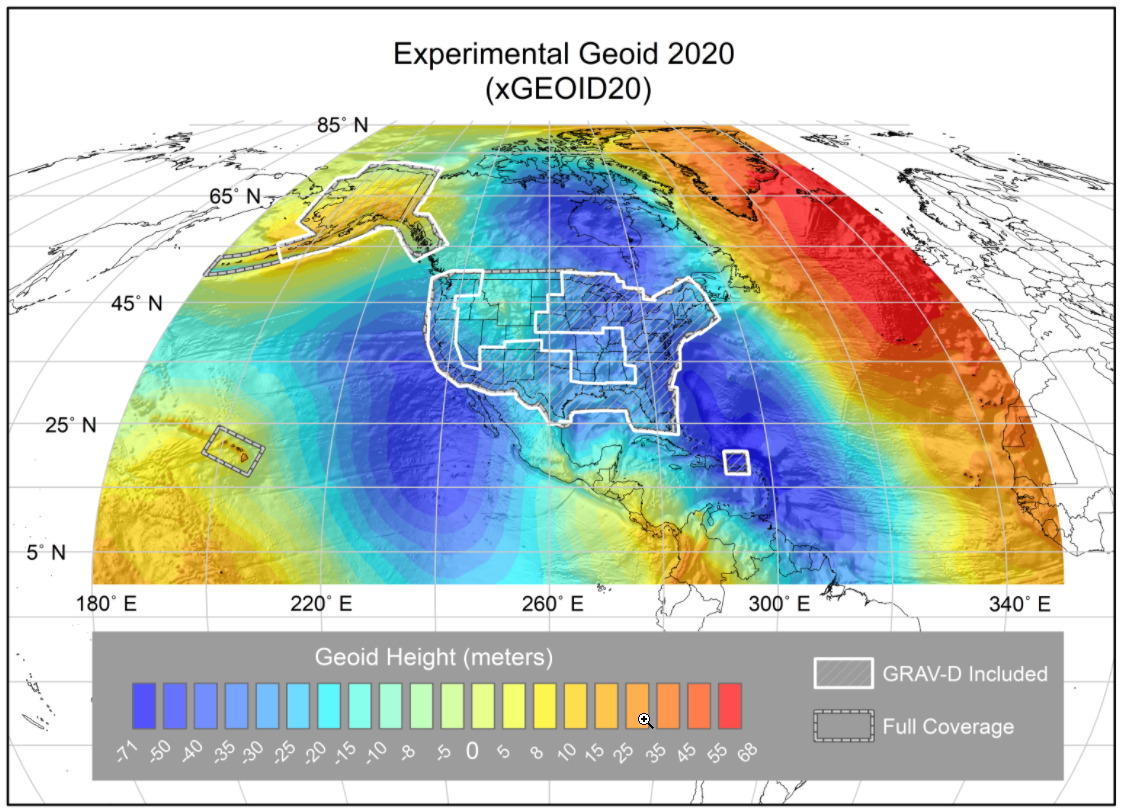 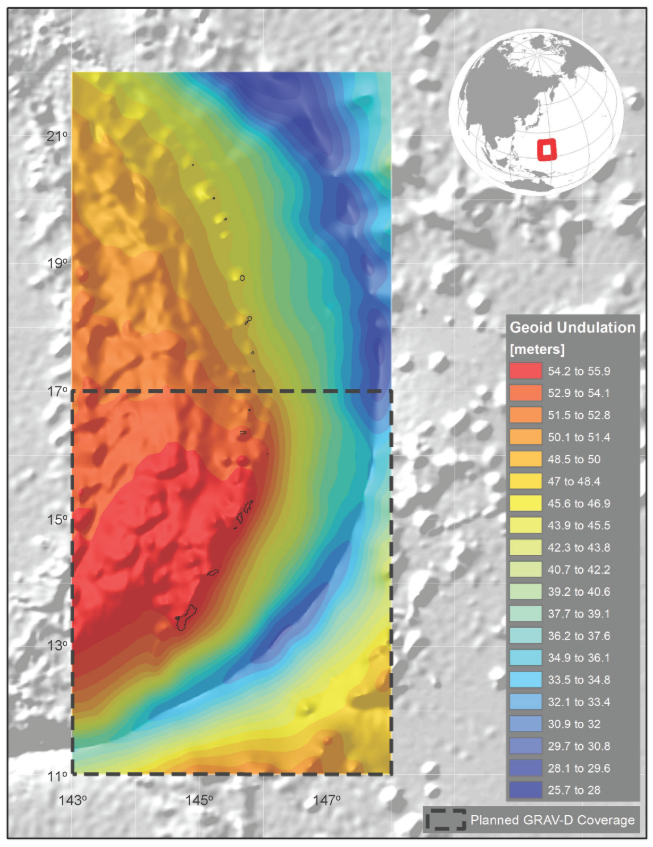 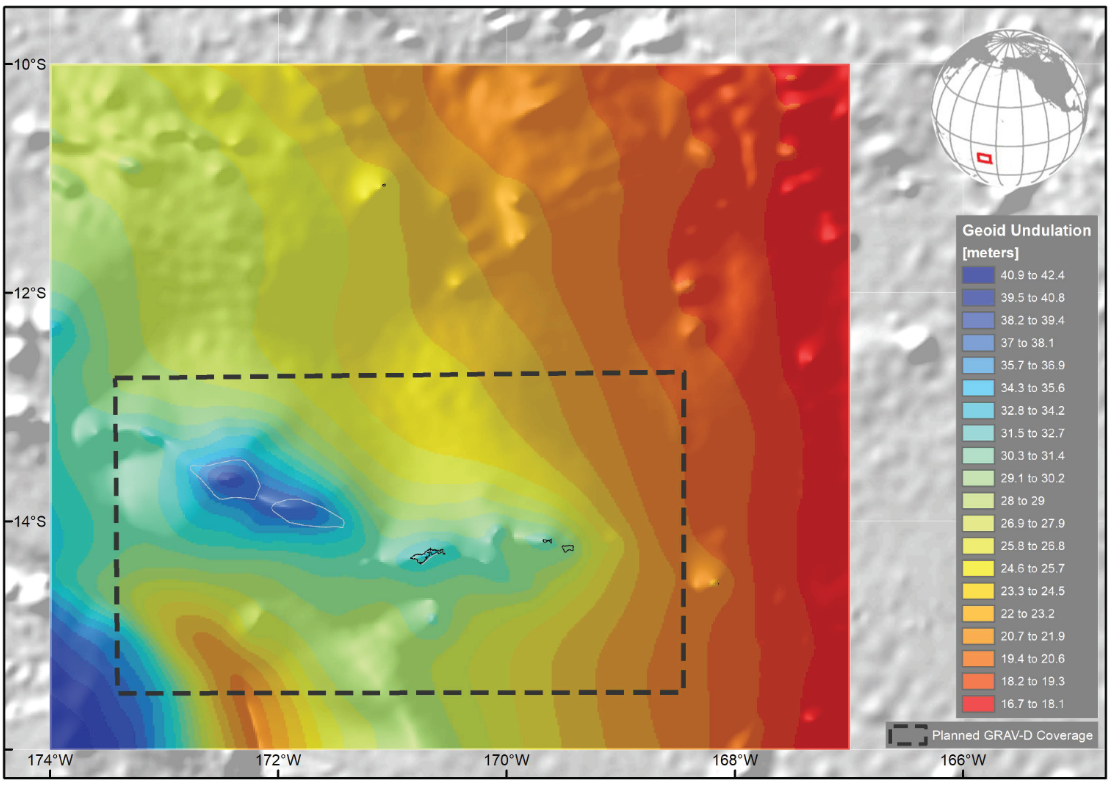 ¼ Earth’s Surface
Guam/CNMI
American Samoa
[Speaker Notes: Experimental Geoid Models
https://beta.ngs.noaa.gov/GEOID/xGEOID20/


As noted in the Blueprint 2 document
https://geodesy.noaa.gov/library/pdfs/NOAA_TR_NOS_NGS_0064.pdf

NAPGD2022 will include all of the following
Geopotential Model of 2022 (GM2022) will include:
	Static Geopotential model of 2022 (SGM2022)
	Dynamic Geopotential model of 2022 (DGM2022)
GEOID2022 will include:
	Static Geoid model of 2022 (SGEOID2022)
	Dynamic Geoid model of 2022 (DGEOID2022)
DEFLEC2022 will include:
	Static Deflection of the Vertical model of 2022 (SDEFLEC2022)
	Dynamic Deflection of the Vertical model of 2022 (DDEFLEC2022)
GRAV2022
Static Gravity model of 2022 (SGRAV2022)]
New NSRS Mod Catch Phrase
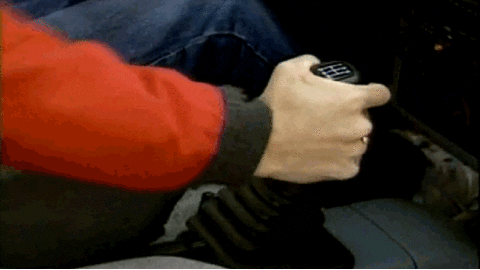 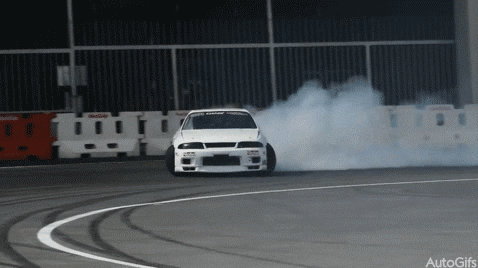 Shift and Drift
31
[Speaker Notes: New Datums What to expect https://geodesy.noaa.gov/datums/newdatums/WhatToExpect.shtml

NGS is not shifting the land, merely shifting the reference surfaces to which we reference the geospatial data to.]
Shift and Drift
A sudden shift
Horizontal change:  0.5 to 4 m (1.5 to 13 ft)
Ellipsoid height change:  ±2 m (±6 ft)
Elevation change:  -0.5 to +2 m (-1.5 to +6 ft)
A continuous drift
Coordinates associated with specific dates
Two components of drift:
Tectonic plate rotation (easy to model, 2D only)
All other residual motion (hard to model, 3D)
32
[Speaker Notes: New Datums What to expect https://geodesy.noaa.gov/datums/newdatums/WhatToExpect.shtml

NGS is not shifting the land, merely shifting the reference surfaces to which we reference the geospatial data to.]
Shift: datum changes
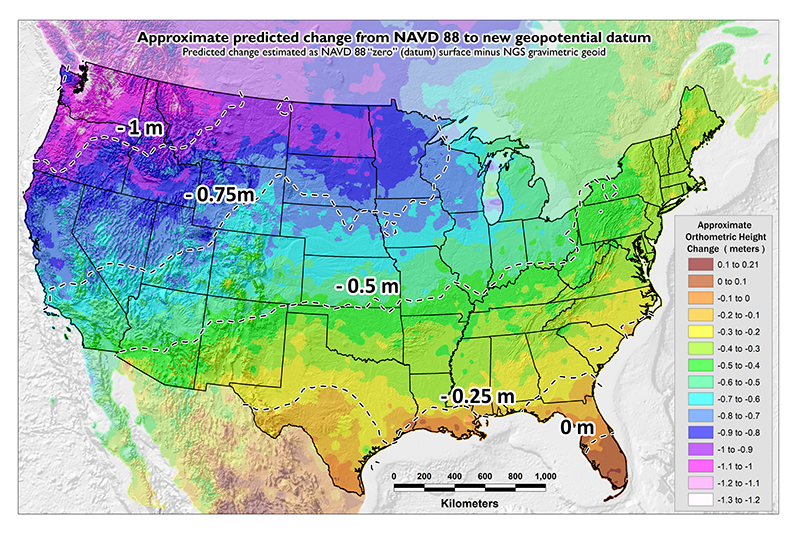 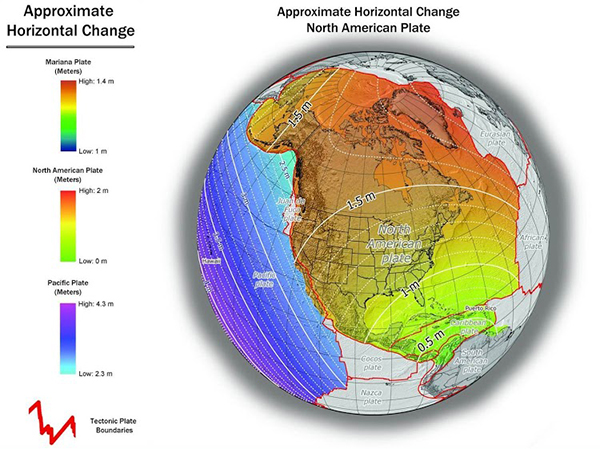 ~1 to 1.5 meters North America
~2.5 to 4 meters in Pacific
0 to 1.3 meters CONUS
33
[Speaker Notes: New Datums What to expect https://geodesy.noaa.gov/datums/newdatums/WhatToExpect.shtml

NGS is not shifting the land, merely shifting the reference surfaces to which we reference the geospatial data to.]
Drift: Plate Tectonics and Velocities
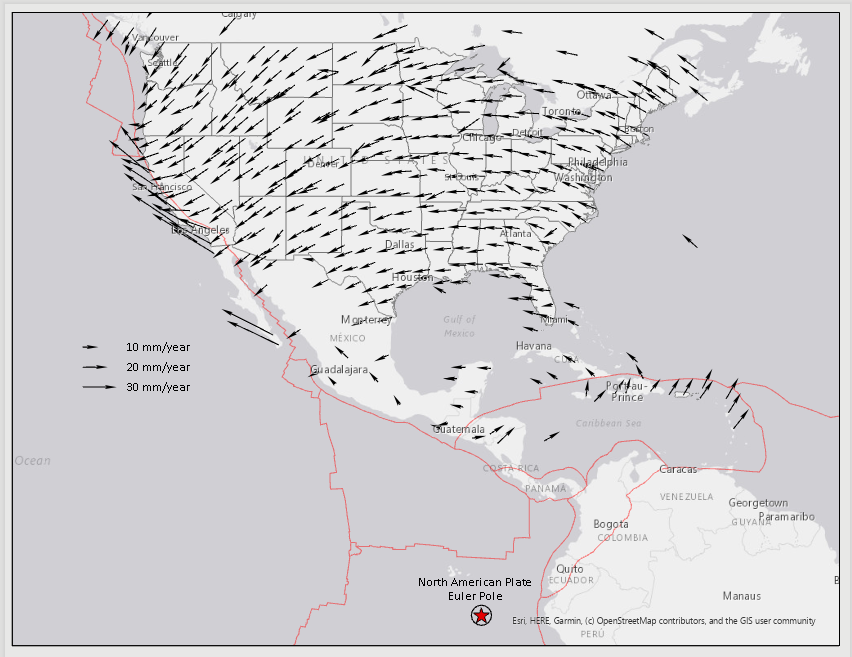 Annual changes to 
ITRF2014 coordinates
34
[Speaker Notes: All plates are moving and through the constant collection of GNSS data using CORS we can now model where the land is moving.  In the center of tectonic plates there is generally motion that can be measured but where plates converge can be thought of as a crunch zone and the modeling has much more uncertainty due to geophysical phenomena.]
Continuously Operating Reference Stations
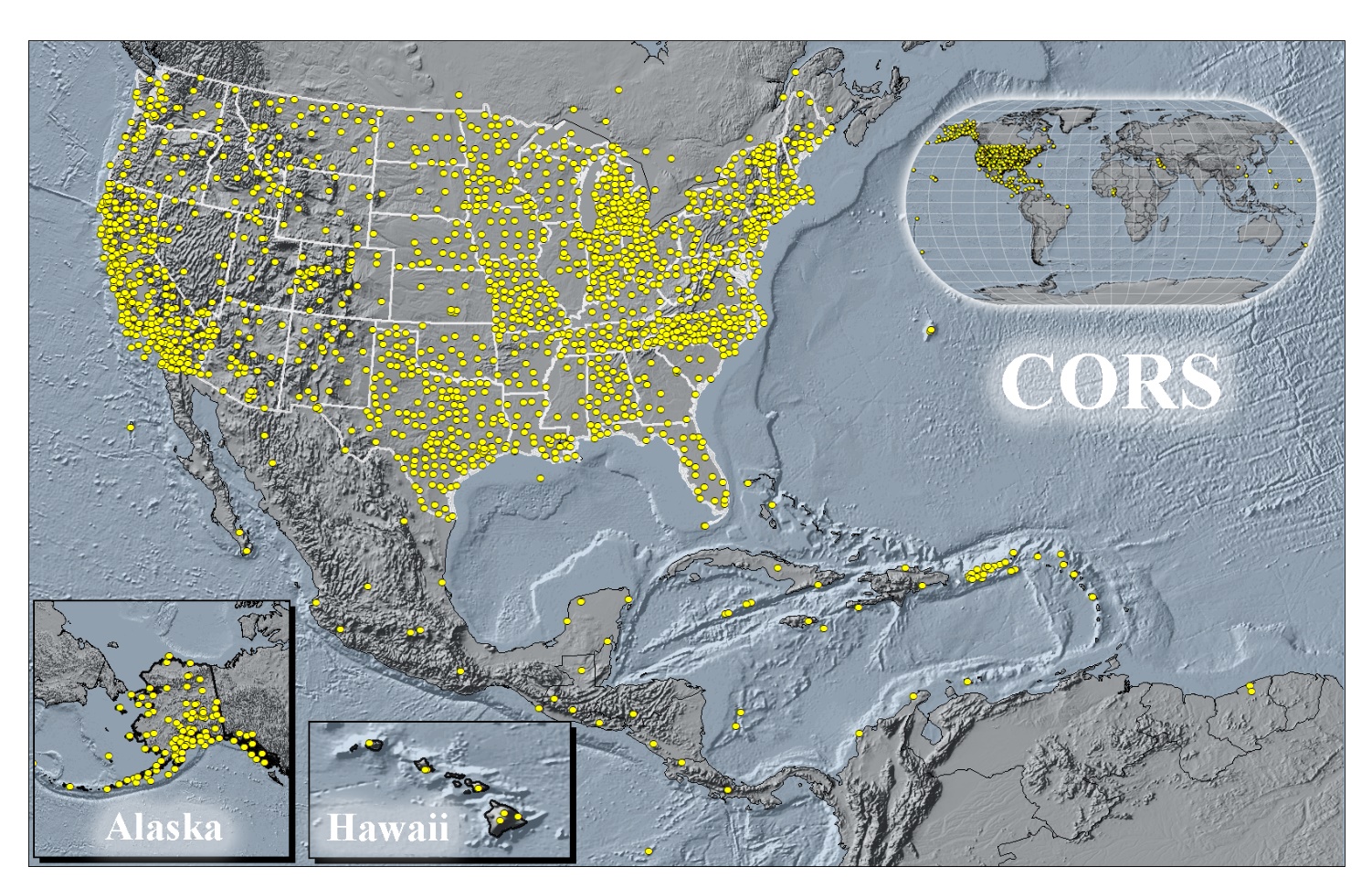 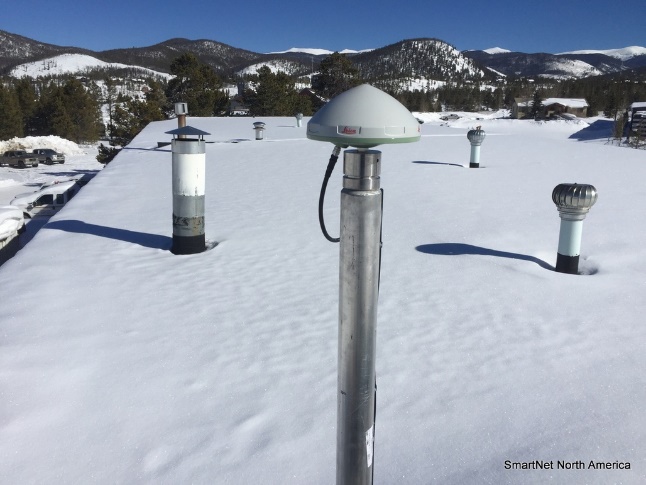 COBK
Breckenridge
Colorado
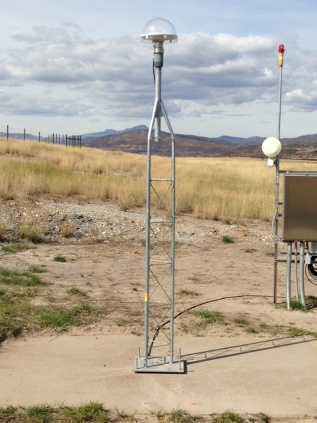 STBT
Steamboat Springs
Colorado
35
[Speaker Notes: All plates are moving and through the constant collection of GNSS data using CORS we can now model where the land is moving.  In the center of tectonic plates there is generally motion that can be measured but where plates converge can be thought of as a crunch zone and the modeling has much more uncertainty due to geophysical phenomena.]
Vertical Motion
Subsidence
Ground fluid withdrawal, sedimentation

Glacial Isostatic Adjustment (GIA)
Crustal rebound from glaciers (uplift)

Geophysical Phenomena
Earthquakes, calderas, Earth tides
36
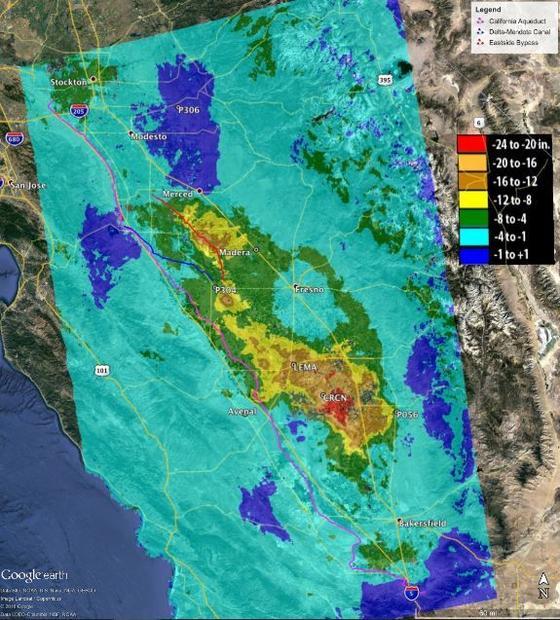 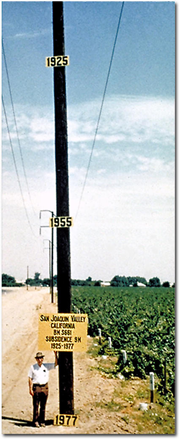 8.5 meters
50 years
Vertical Motion
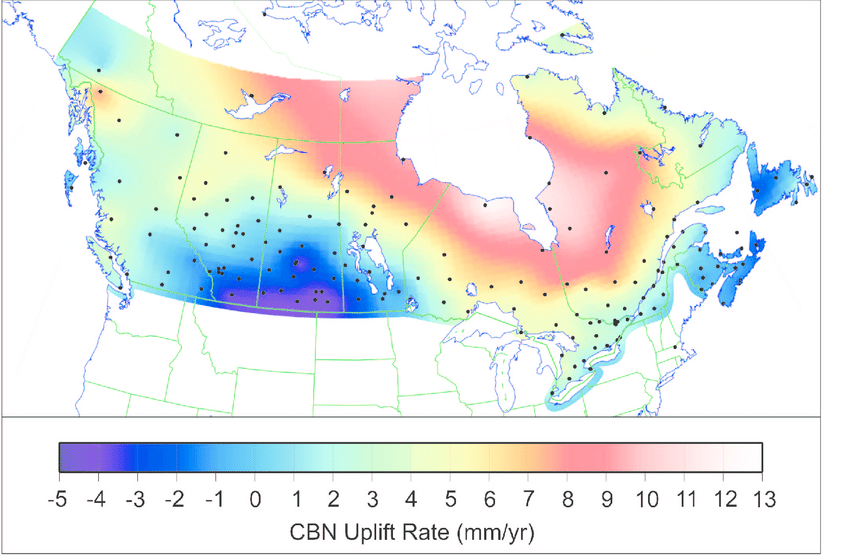 May 2015
to
Sept 2016
Hudson Bay Uplifting
8 -13 mm/year
San Joaquin Subsiding
20-24” in 16 months
37
[Speaker Notes: San Joaquin Subsidence article
http://www.digitaljournal.com/tech-and-science/technology/sinking-san-joaquin-valley-of-california-seen-from-space/article/487393

Hudson Bay Uplift article
https://www.researchgate.net/figure/Contour-map-of-observed-CBN-vertical-rates-Preliminary-results-from-the-combination-of_fig3_286867540

GIA]
Horizontal and Vertical Motion - Earthquakes
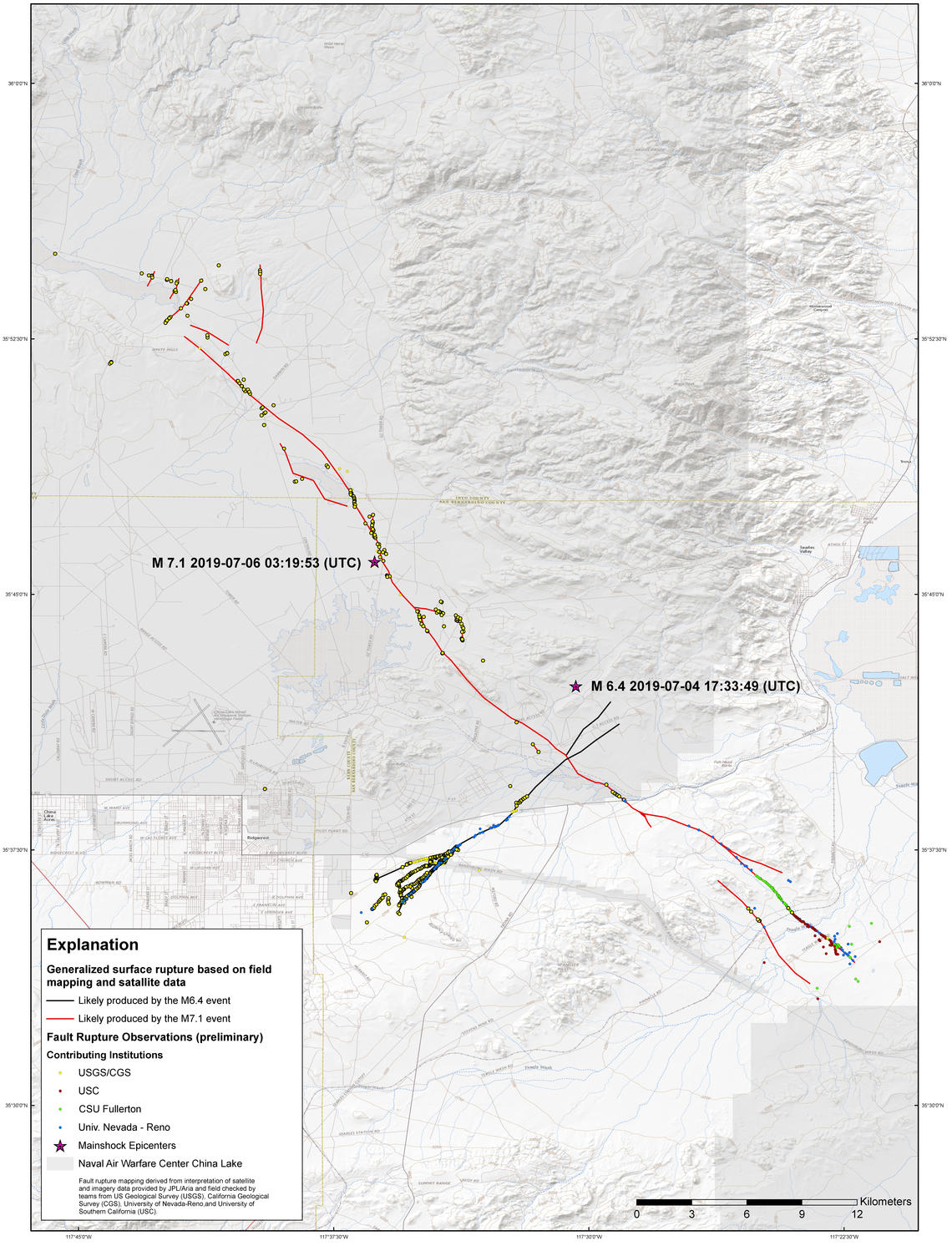 China Lake, CA
6-10 feet Horizontally
Puerto Rico
16 cm Vertically
38
[Speaker Notes: China Lake Earthquake
https://www.usgs.gov/news/update-magnitude-71-earthquake-southern-california?qt-news_science_products=7#qt-news_science_products

Puerto Rico Earthquake
https://cunycis.maps.arcgis.com/apps/webappviewer/index.html?id=5f516f41baa84f9ba9e8207c2005ee4d

GIA]
GPS on Bench Marks
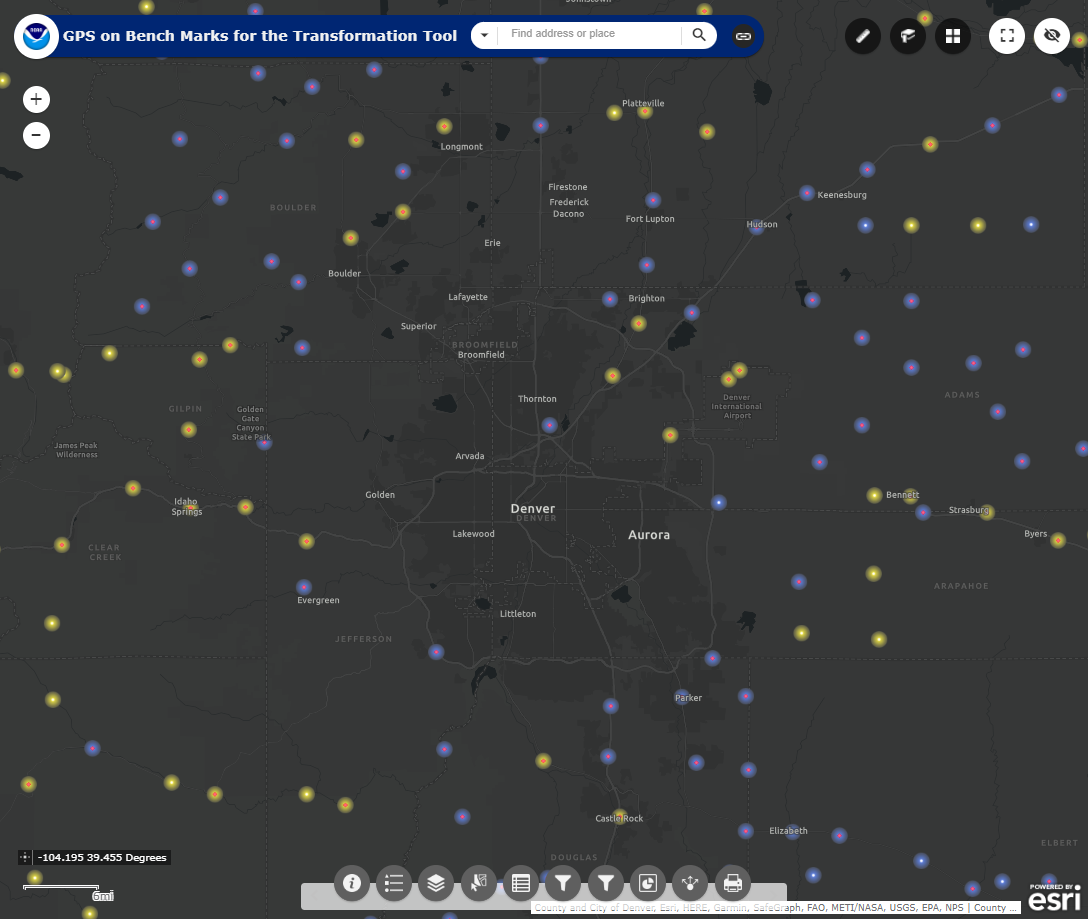 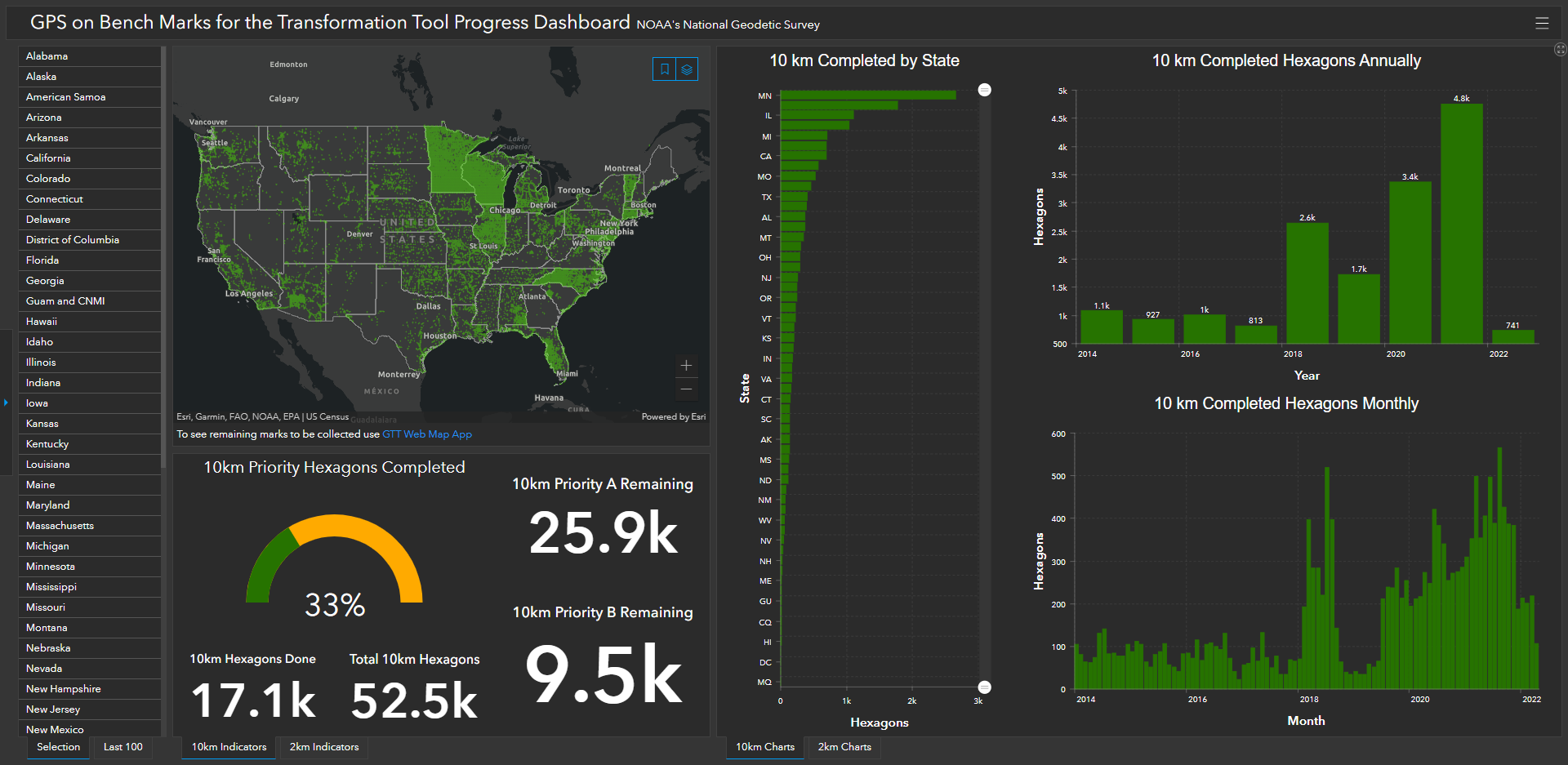 Dashboard
Web Map Application
~3,400 Completed in 2020
~4,500 Completed in 2021
39
[Speaker Notes: GPS on Bench Marks Web Map
https://noaa.maps.arcgis.com/apps/webappviewer/index.html?id=6093dd81e9e94f7a9062e2fe5fb2f7f5

GPS on Bench Marks Dashboard
https://noaa.maps.arcgis.com/apps/dashboards/449e3051fbf44202ba6606e2dbcb0e29]
GPS on Bench Marks in Colorado
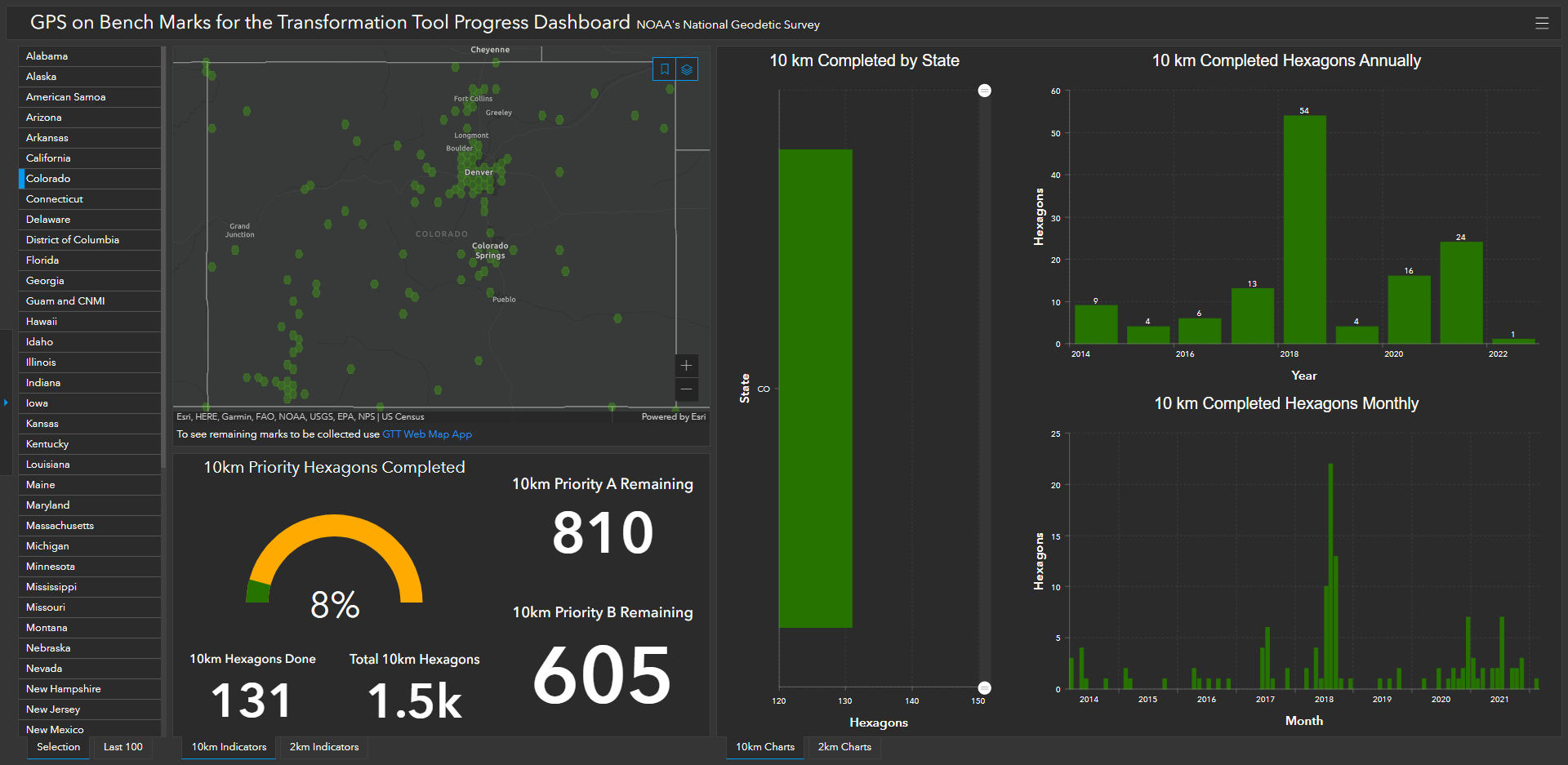 40
[Speaker Notes: GPS on Bench Marks Web Map
https://noaa.maps.arcgis.com/apps/webappviewer/index.html?id=6093dd81e9e94f7a9062e2fe5fb2f7f5

GPS on Bench Marks Dashboard
https://noaa.maps.arcgis.com/apps/dashboards/449e3051fbf44202ba6606e2dbcb0e29]
GPS on Bench Marks in Wyoming
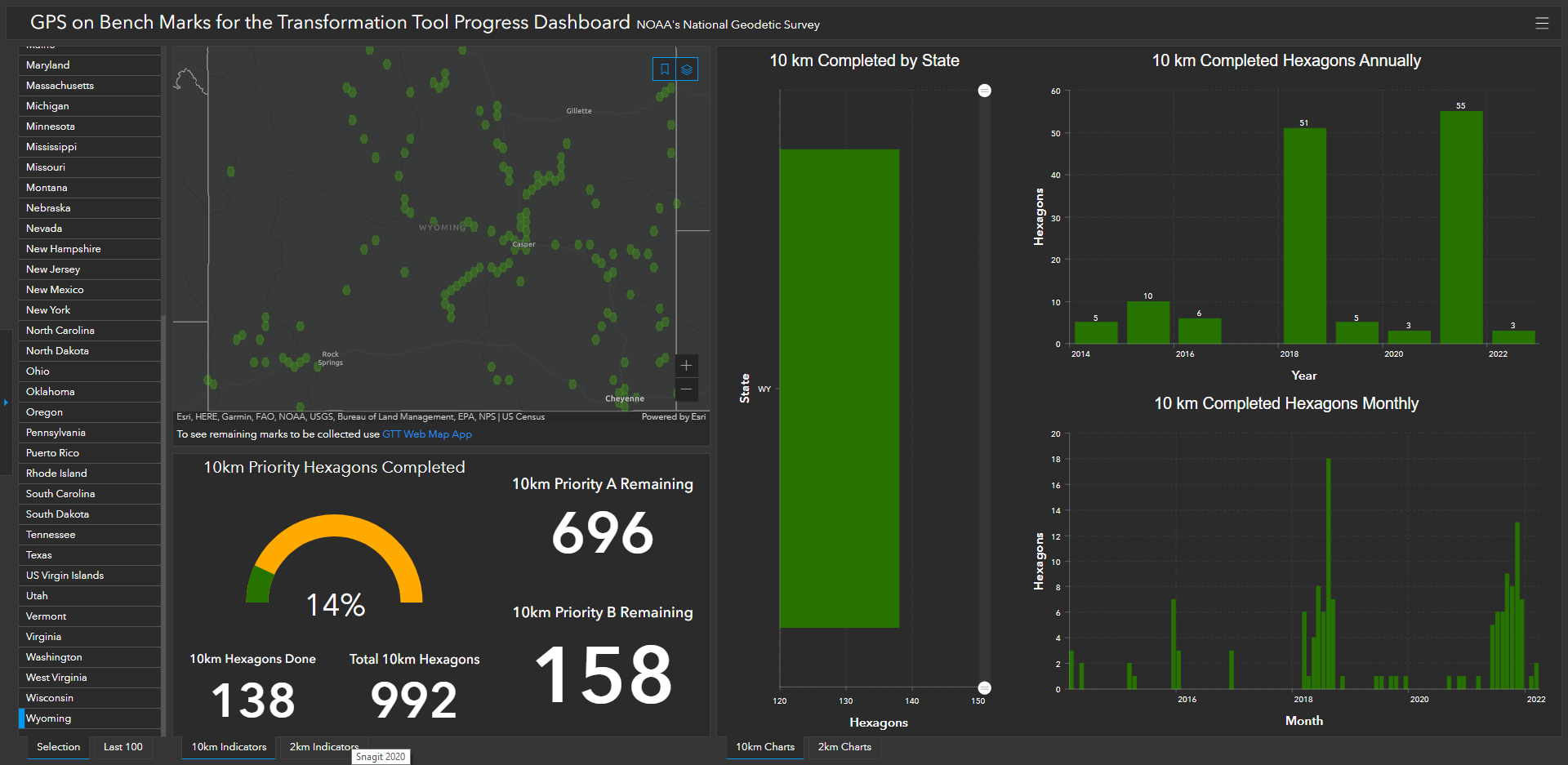 41
[Speaker Notes: GPS on Bench Marks Web Map
https://noaa.maps.arcgis.com/apps/webappviewer/index.html?id=6093dd81e9e94f7a9062e2fe5fb2f7f5

GPS on Bench Marks Dashboard
https://noaa.maps.arcgis.com/apps/dashboards/449e3051fbf44202ba6606e2dbcb0e29]
OPUS Shared Solutions Dashboard
Dashboard enables sorting and visualization of Shared Solutions by
Month & Year, State, Agency Type, and submitting agency
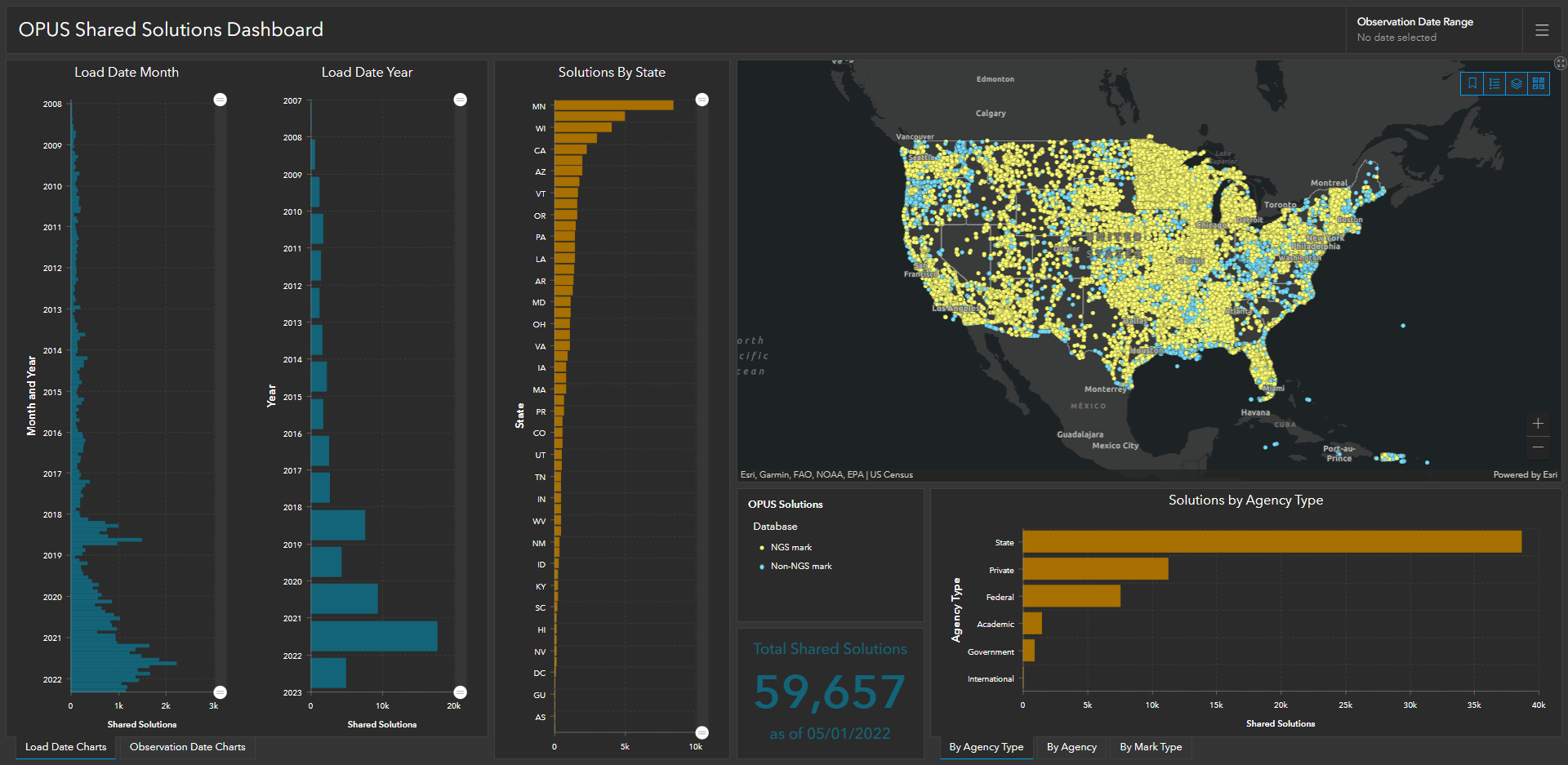 2018
Note the impact of GPSonBM Campaigns
2020
2021
42
[Speaker Notes: Links on the slide.]
OPUS Shared Solutions in Colorado
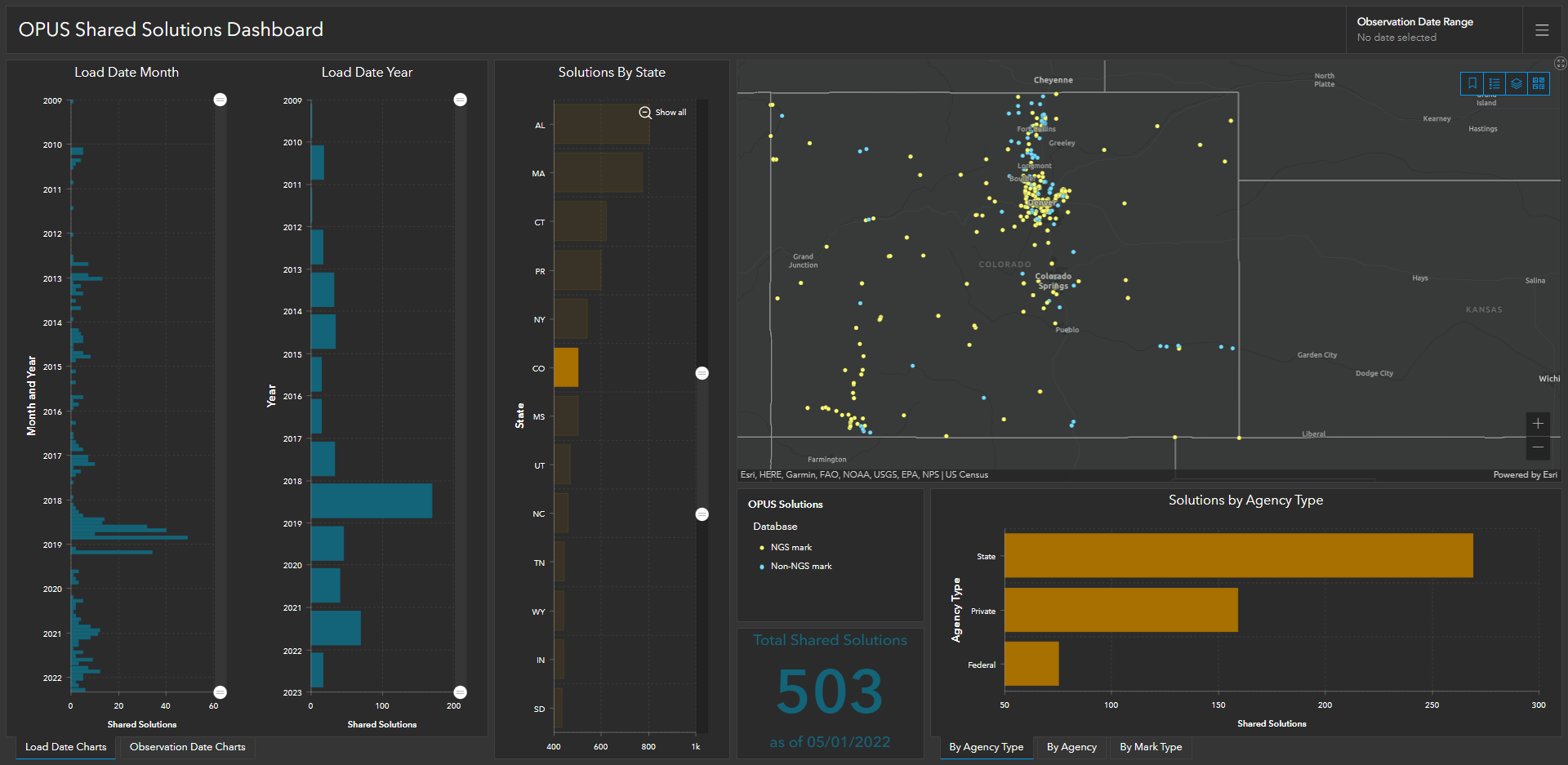 43
[Speaker Notes: Links on the slide.]
OPUS Shared Solutions in Wyoming
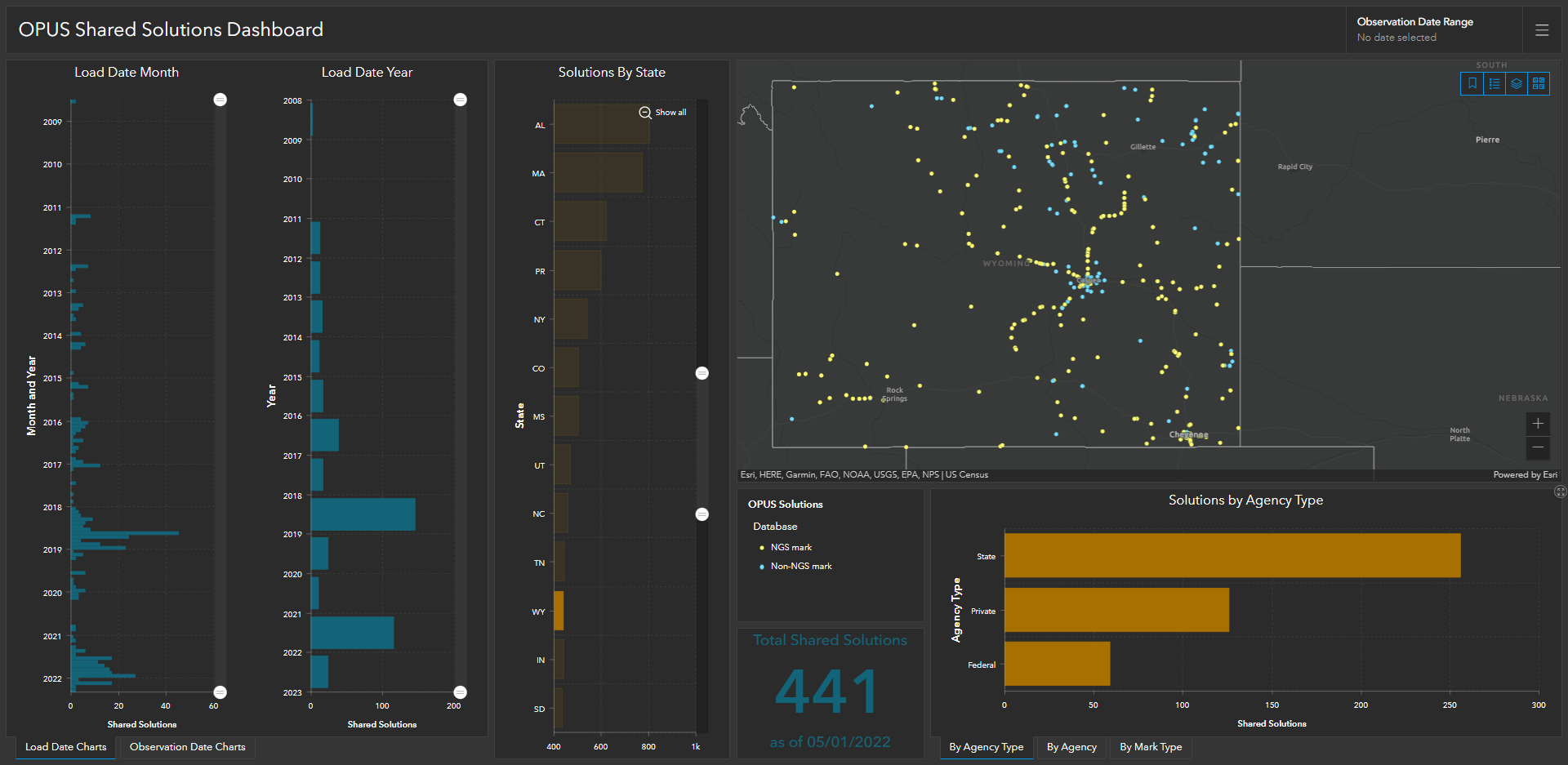 44
[Speaker Notes: Links on the slide.]
NGS Mark Recovery Webpage
Crowd sourced mark recoveries help update the GPSonBM map, let NGS and others know if the mark is still usable, and pictures make it easier to find.
https://geodesy.noaa.gov/surveys/mark-recovery
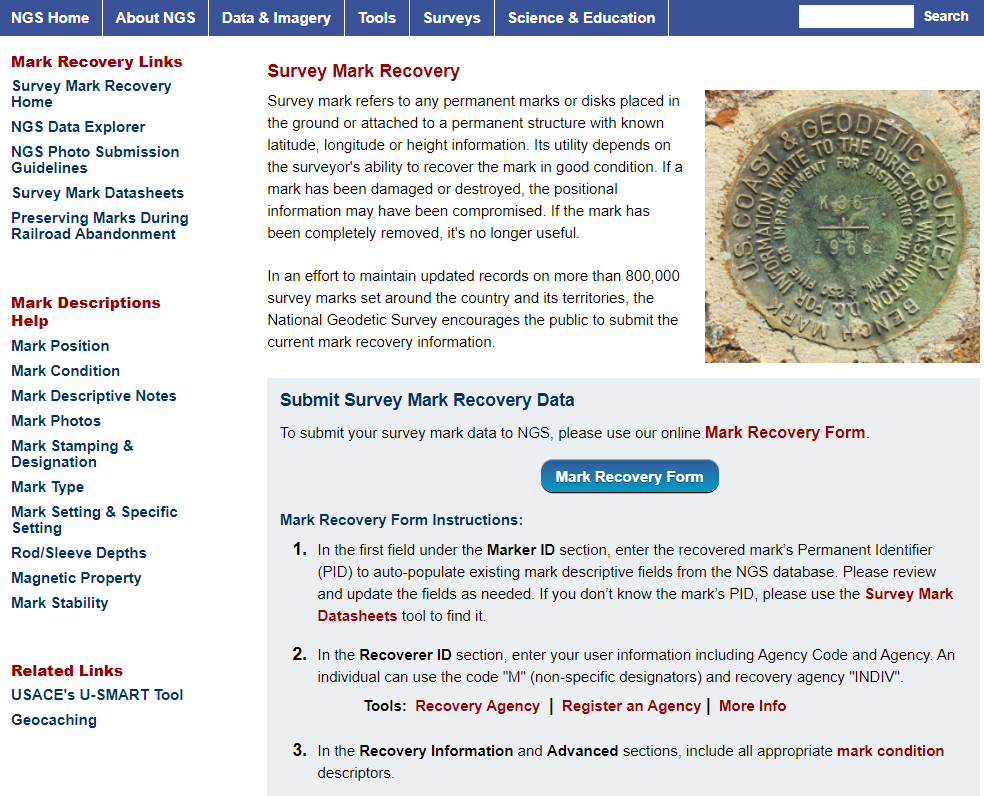 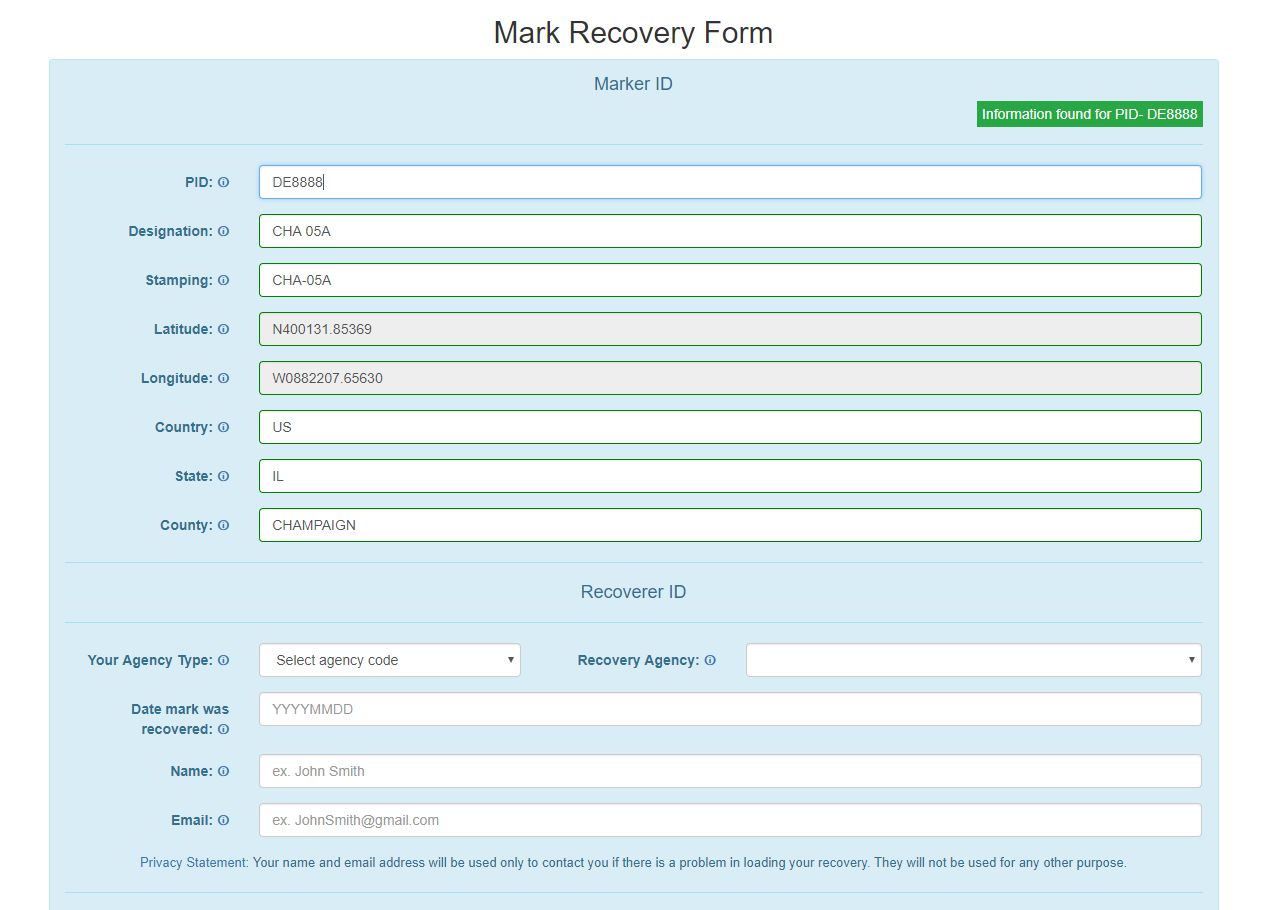 Now with Find Marks Near Me!
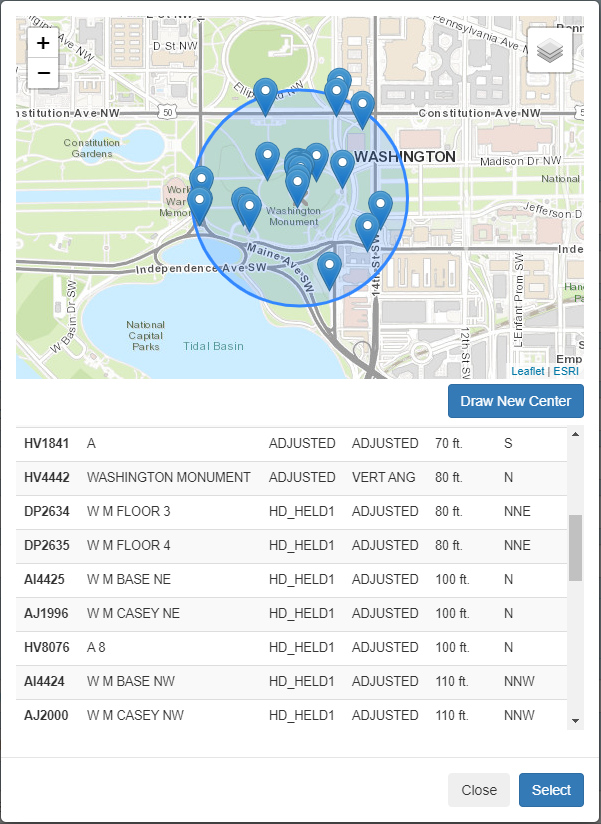 Maintain you local control network: Submit a Recovery Note for each mark you find (up to once per year)
Did you find it?
Is it GPSable?
Got new photos?
45
[Speaker Notes: Links on the slide.]
Mark Recovery Dashboard
https://noaa.maps.arcgis.com/apps/dashboards/a61976366d1f4a19b3bc8a2d5a0d5498
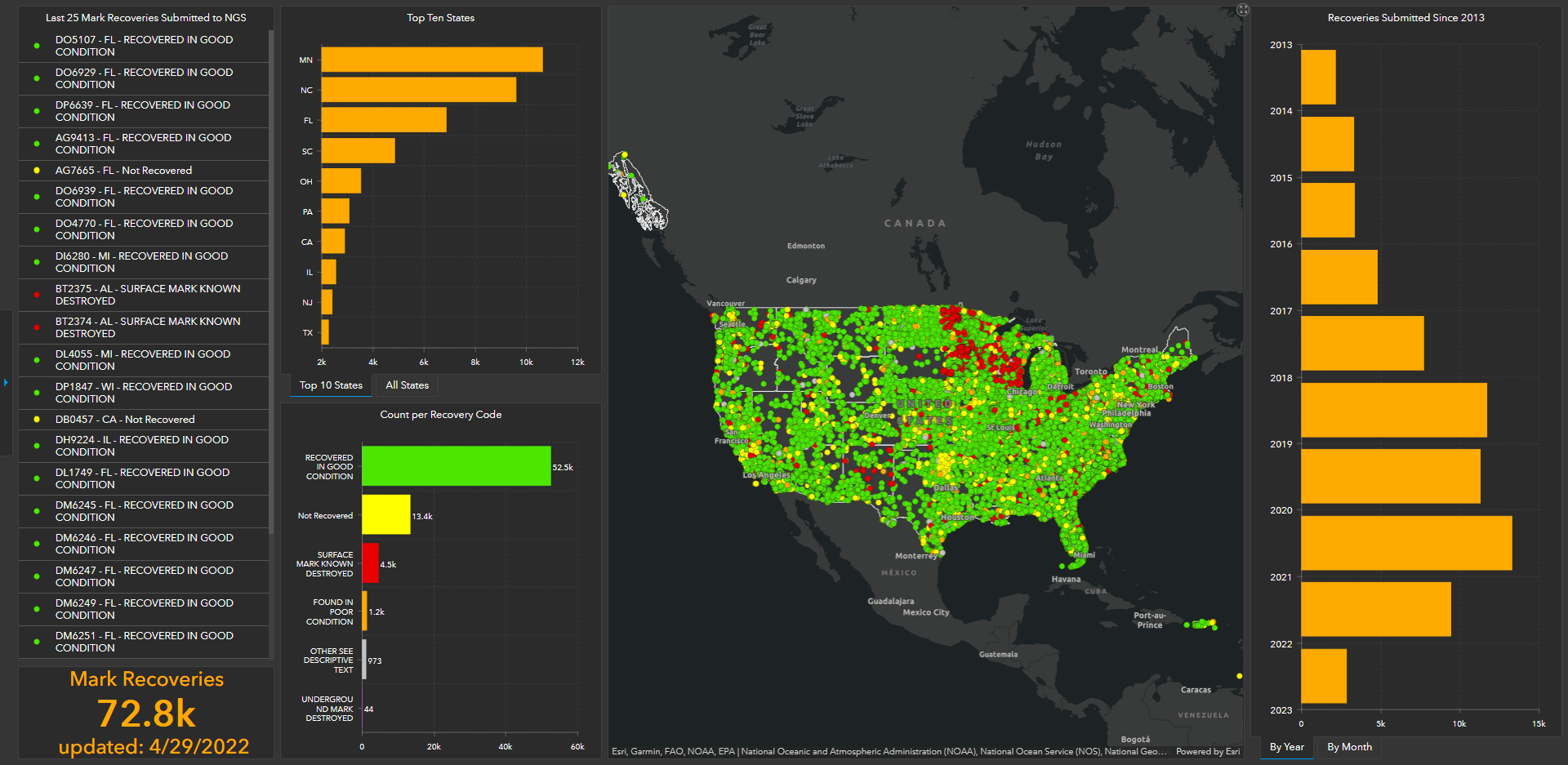 46
[Speaker Notes: Links on the slide.]
Mark Recoveries in Colorado (627)
https://noaa.maps.arcgis.com/apps/dashboards/a61976366d1f4a19b3bc8a2d5a0d5498
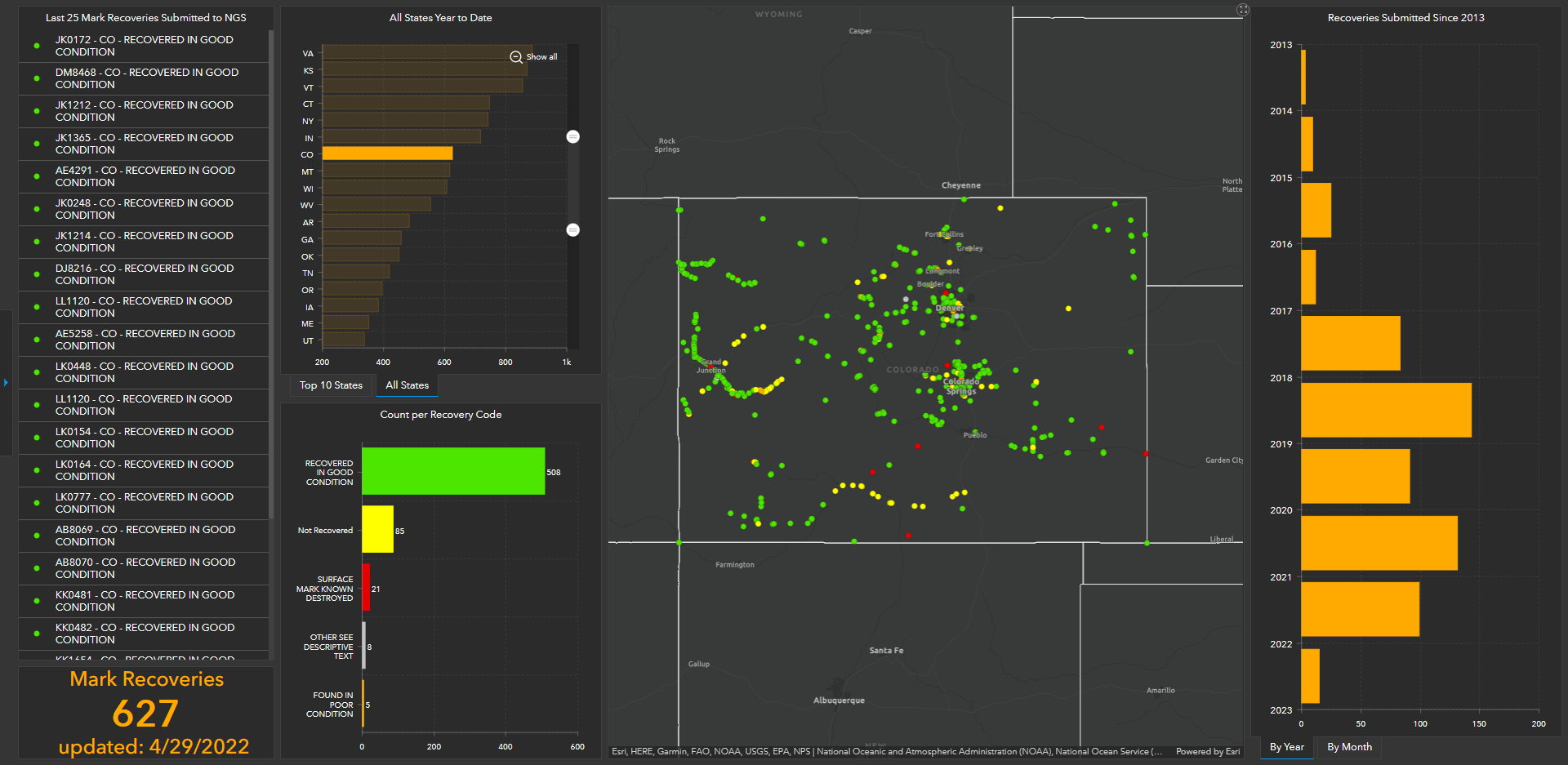 47
[Speaker Notes: Links on the slide.]
Mark Recoveries in Wyoming (144)
https://noaa.maps.arcgis.com/apps/dashboards/a61976366d1f4a19b3bc8a2d5a0d5498
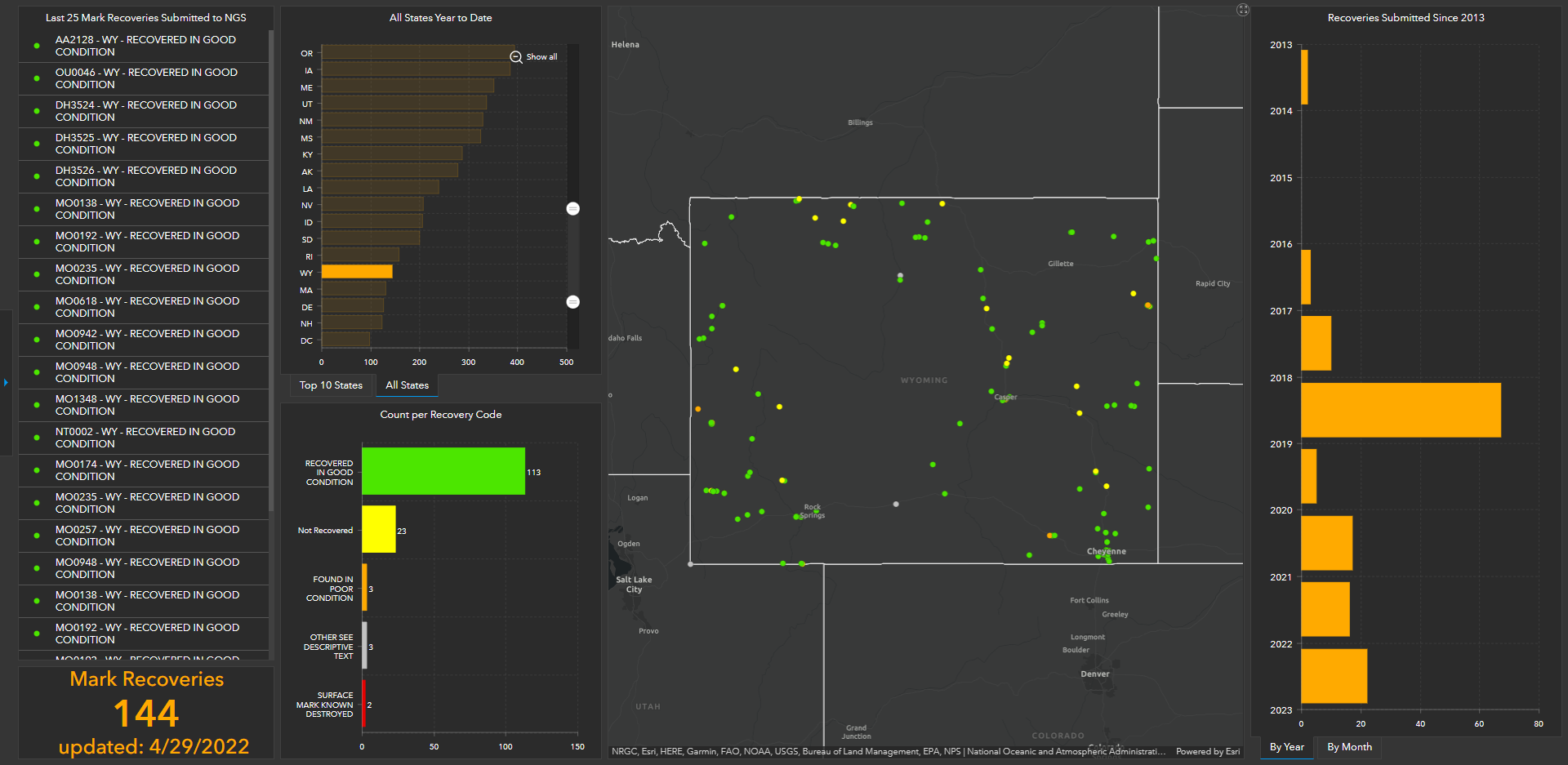 48
[Speaker Notes: Links on the slide.]
Best ways to determine coordinates in Modernized NSRS
Resurvey: Return to the field and collect new observations, relying upon geodetic control that has coordinates in the new datum
 Readjust: Using existing observations, re-compute new coordinates based upon geodetic control (CORS) that has been defined in the new datum
 Transform: Take finished products which have coordinates in the old datum and use transformation software to estimate coordinates in the new datum
49
[Speaker Notes: Links on the slide.]
How Can You Prepare
Metadata is essential
Improves reliability and accuracy of data
Increases value and usefulness

Transform and collect data in current datums
NAD 83 (2011), NAVD 88

Make sure to note Geoid Models used for GNSS data
50
Recent Publications
Blueprint Documents for 2022 (Updated in 2021)
Part 1: Geometric Coordinates
Part 2: Geopotential Coordinates
Part 3: Working in the Modernized NSRS 
	
The State Plane Coordinate System History, Policy, and Future Directions
NOAA Special Publication NOS NGS 13
51
[Speaker Notes: Links on the slide.]
Blue Print 3: Working in the Modernized NSRS2020 Updated Edition with Use Cases
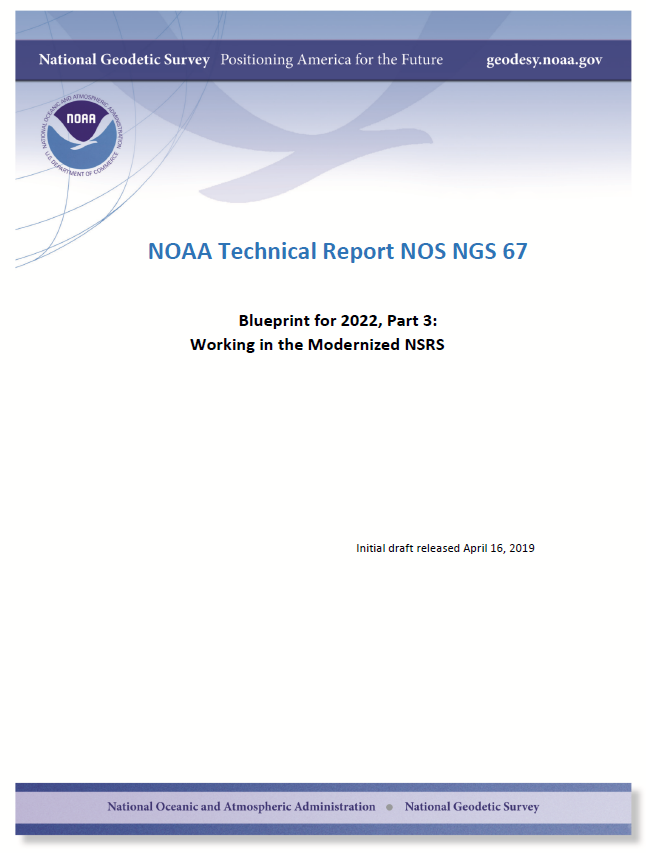 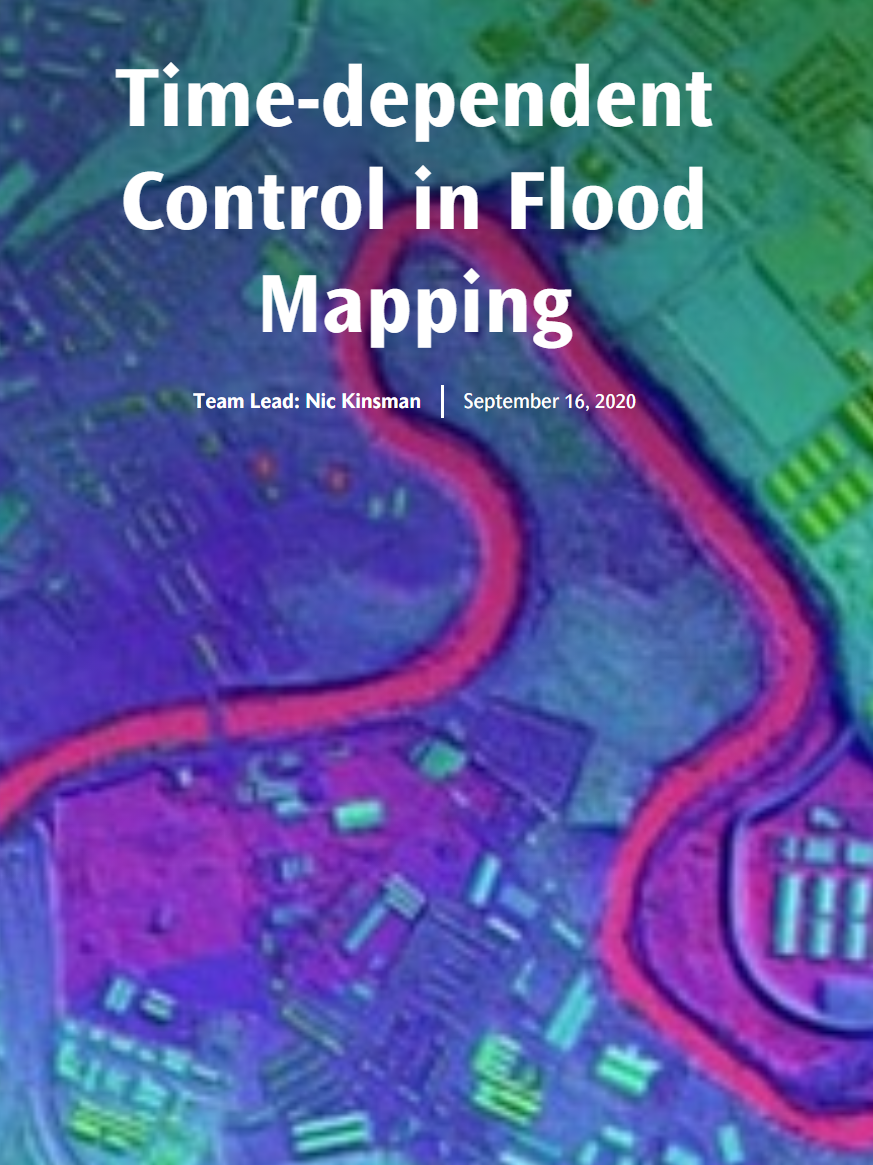 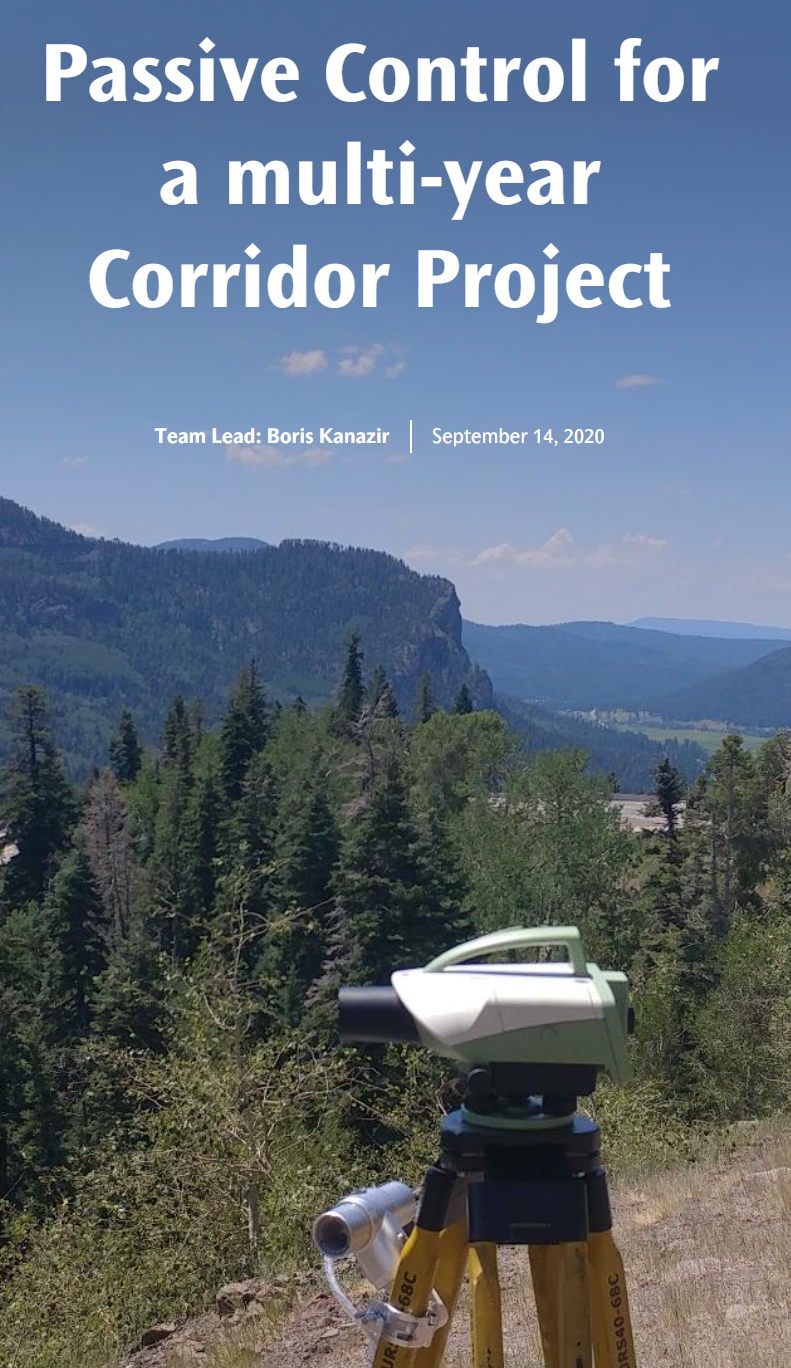 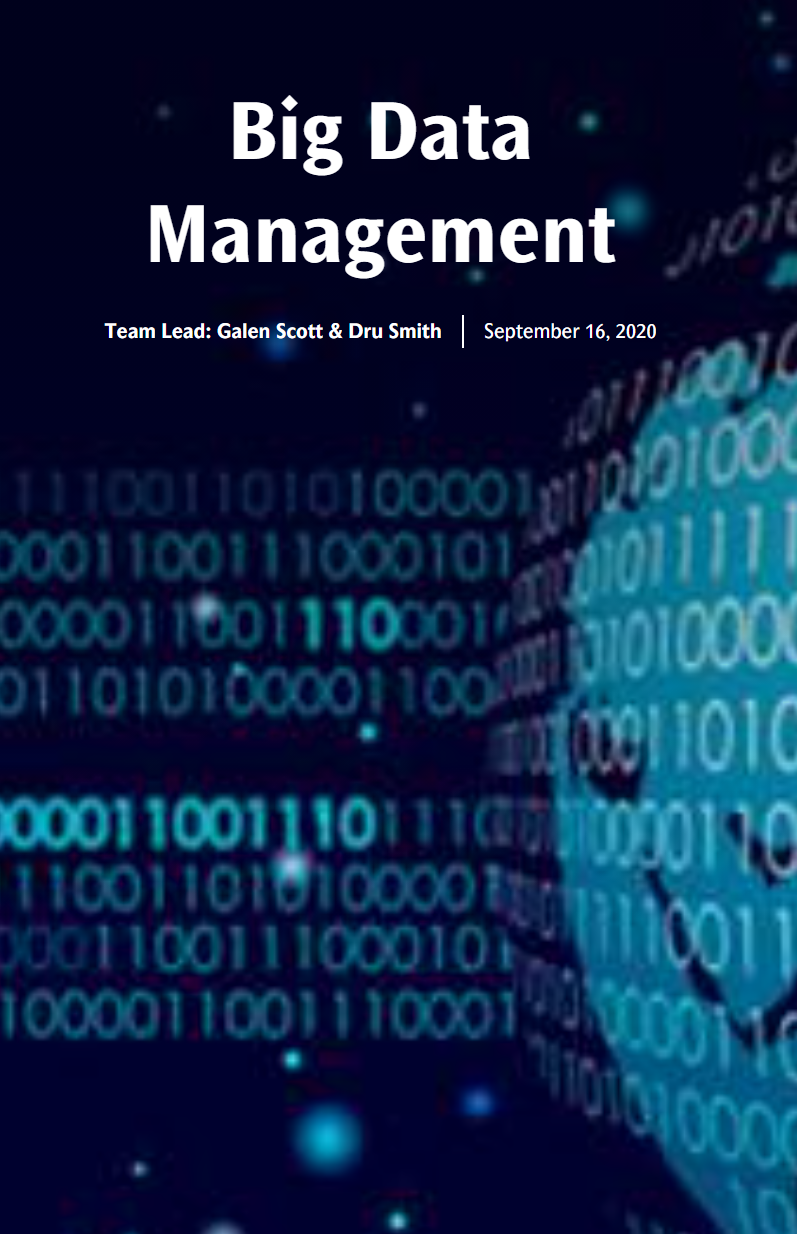 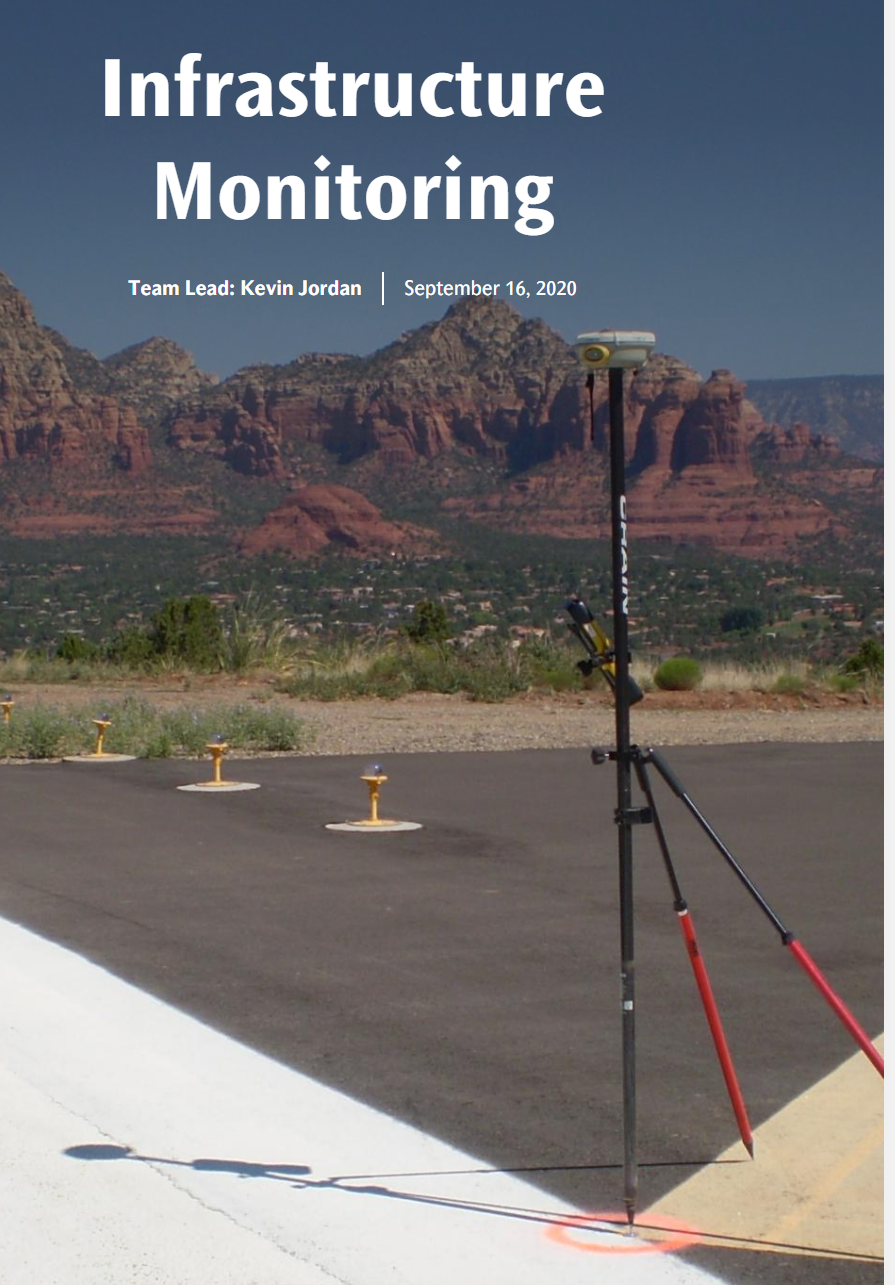 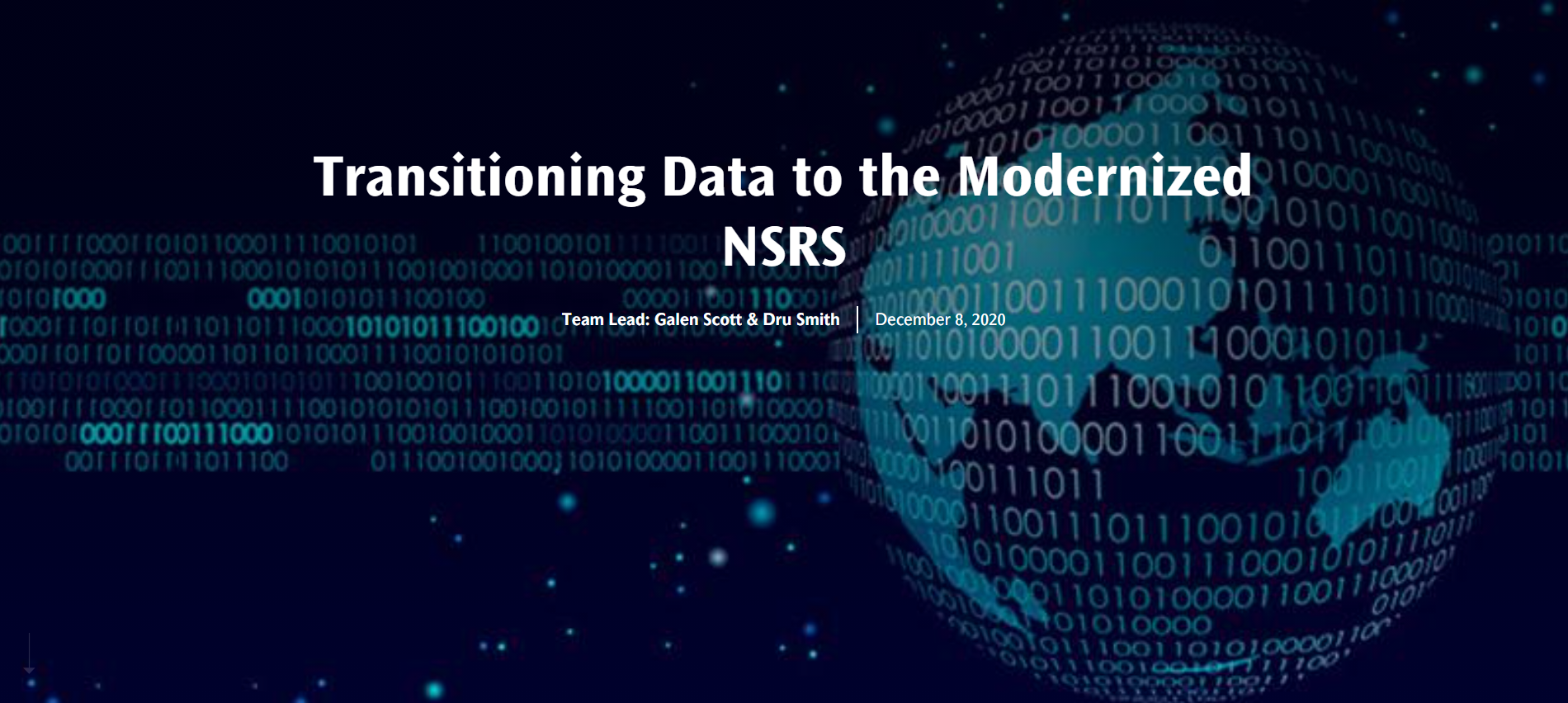 Working in the modernized NSRS:
NOAA TR NOS NGS 67
[Speaker Notes: Links on the slide.]
State Plane Coordinate System of 2022 (CONUS, Alaska and Hawaii)

Three territory zones not shown:

	Puerto Rico and U.S Virgin Islands

	American Samoa

	Guam and Commonwealth of the
	Northern Mariana Islands
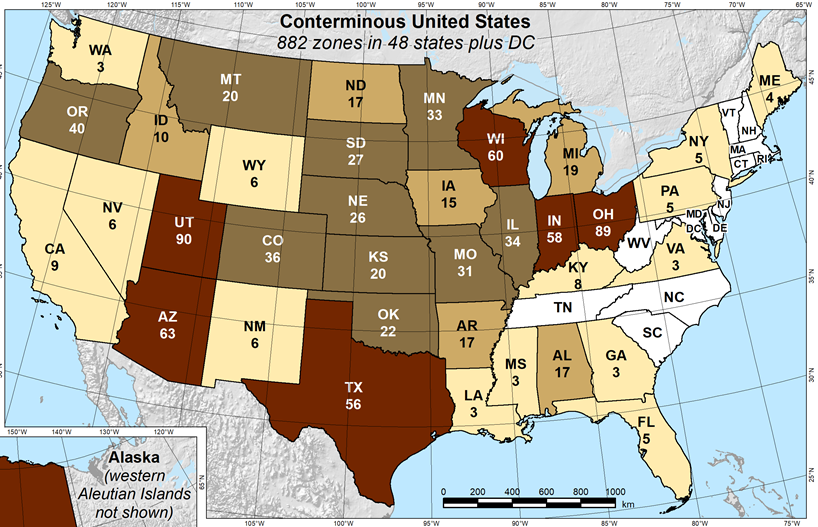 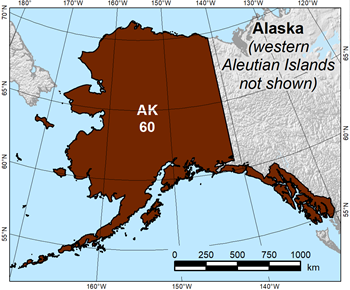 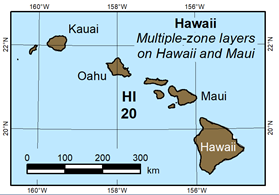 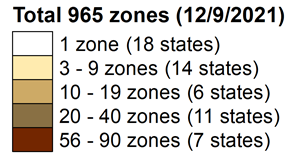 https://geodesy.noaa.gov/SPCS/
53
[Speaker Notes: State Plane Coordinate System
https://geodesy.noaa.gov/SPCS/index.shtml

2022 Policy Changes
https://geodesy.noaa.gov/SPCS/draft-policy.shtml]
Beta NGS Map
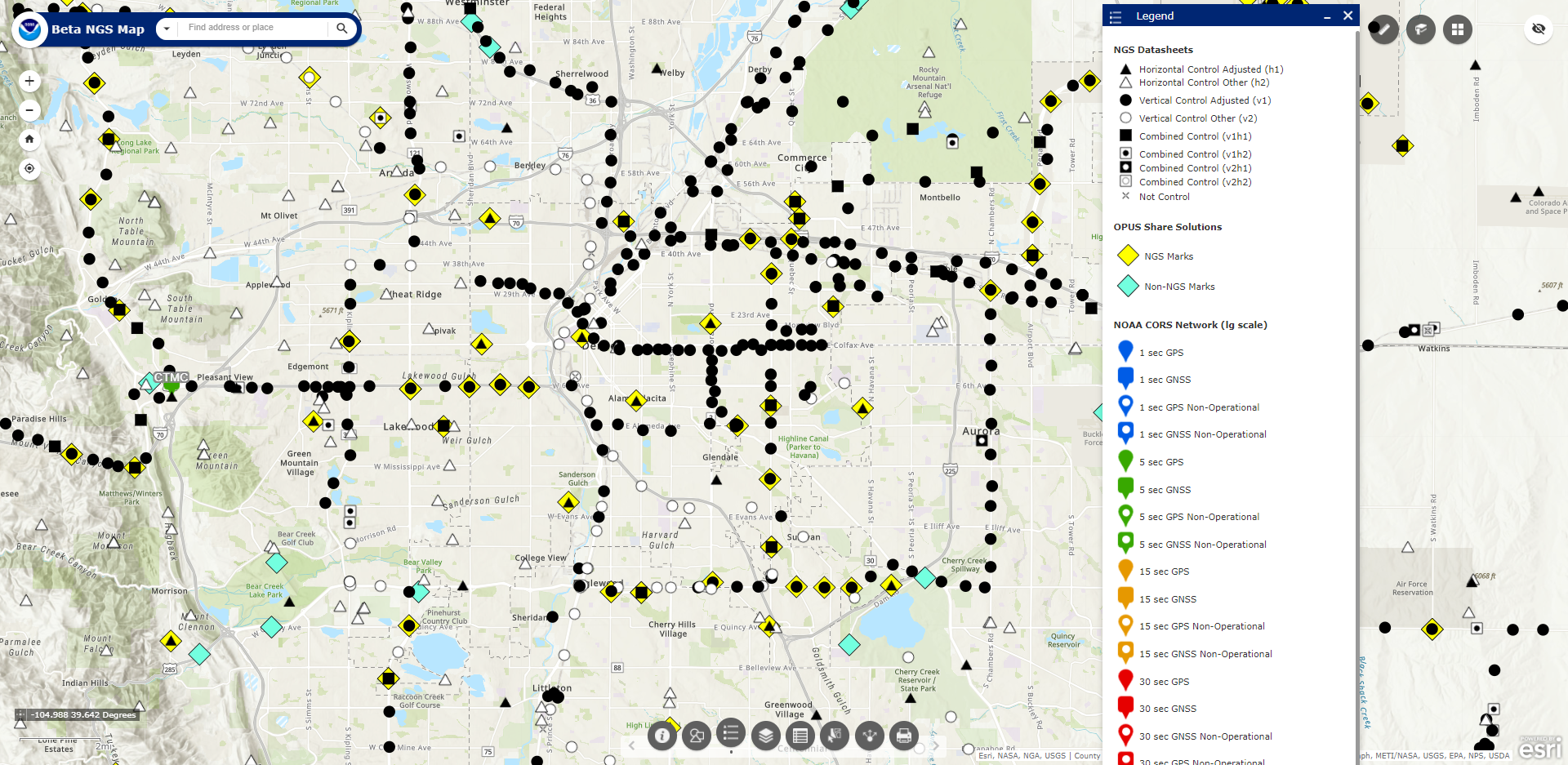 54
https://noaa.maps.arcgis.com/apps/webappviewer/index.html?id=190385f9aadb4cf1b0dd8759893032db
[Speaker Notes: Links on the slide.]
NGS ArcGIS Online Resources
Raster Tile Services
Feature Services
NGS Datasheets
NOAA CORS Network
GPS on Benchmarks Priority List 
	(4 layers - marks, hexagons)
GEOID18 GPS on Benchmarks
GEOID12B GPS on Benchmarks
OPUS Shared Solutions
Mark Recoveries Submitted to NGS
GEOID18 Height (CONUS, PRVI)
GEOID18 Difference (CONUS, PRVI)
GEOID18 Uncertainty (CONUS, PRVI)
GEOID18 Improvements (CONUS, PRVI)
*Geospatial Resources Webinar
55
[Speaker Notes: Links on the slide.]
Beta Passive Marks Page
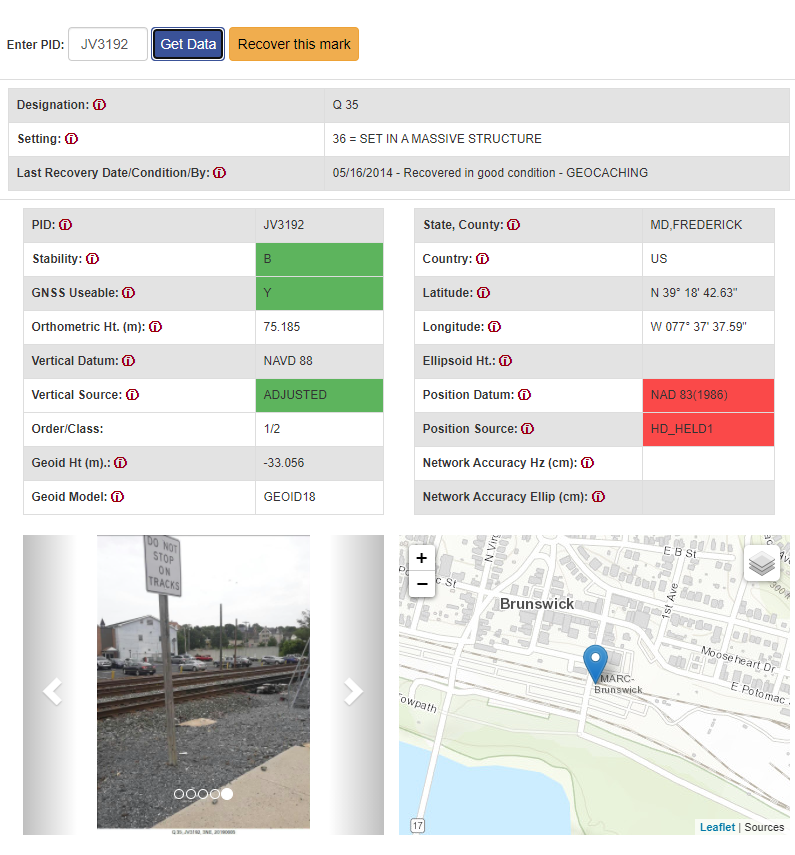 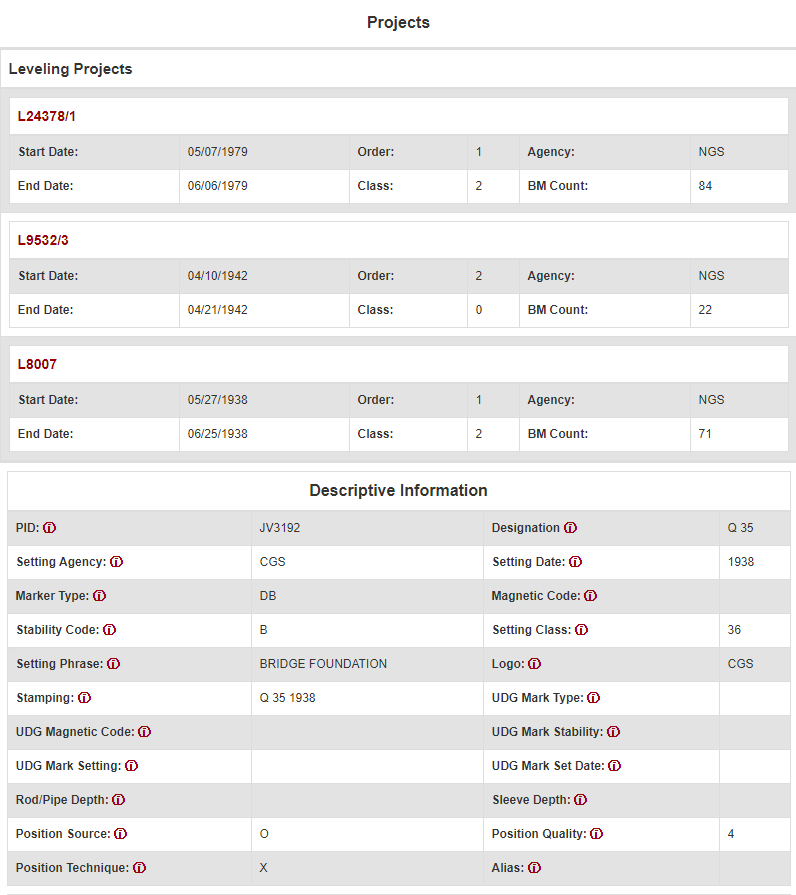 56
[Speaker Notes: Links on the slide.]
Beta Leveling Projects Page
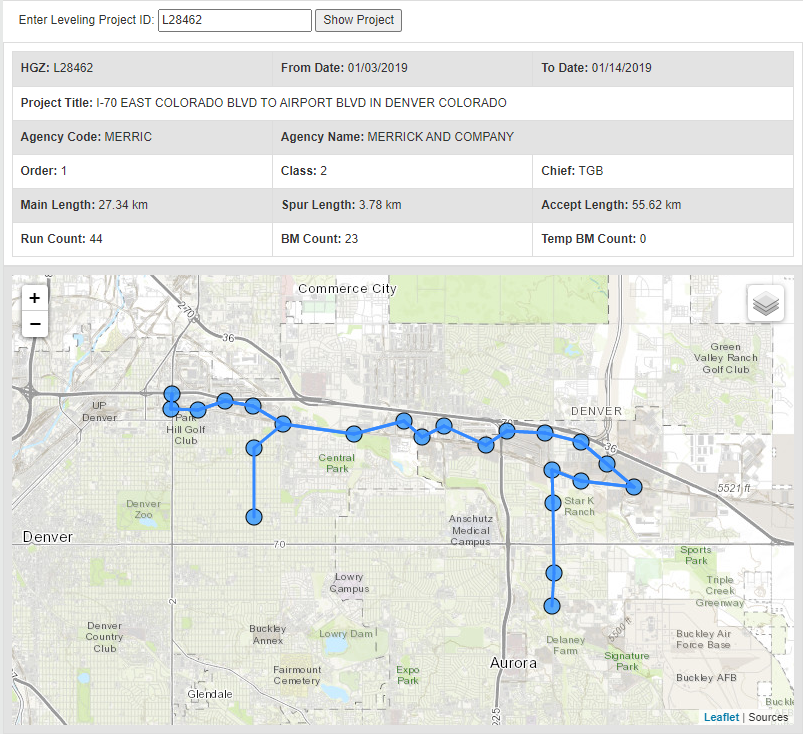 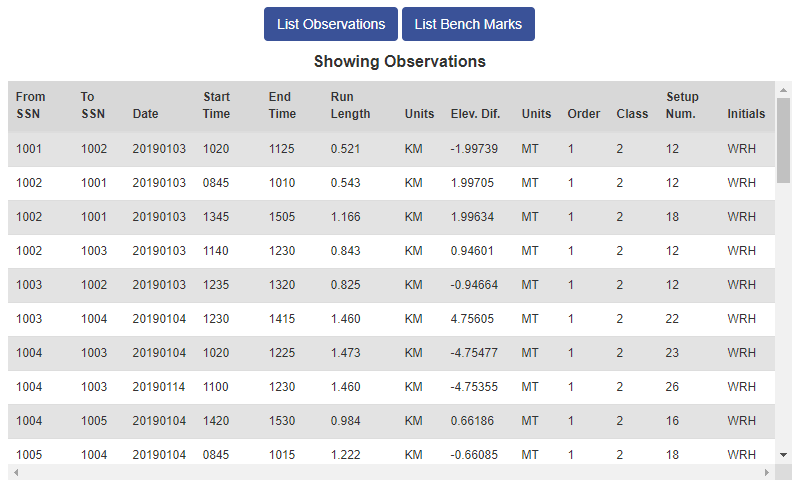 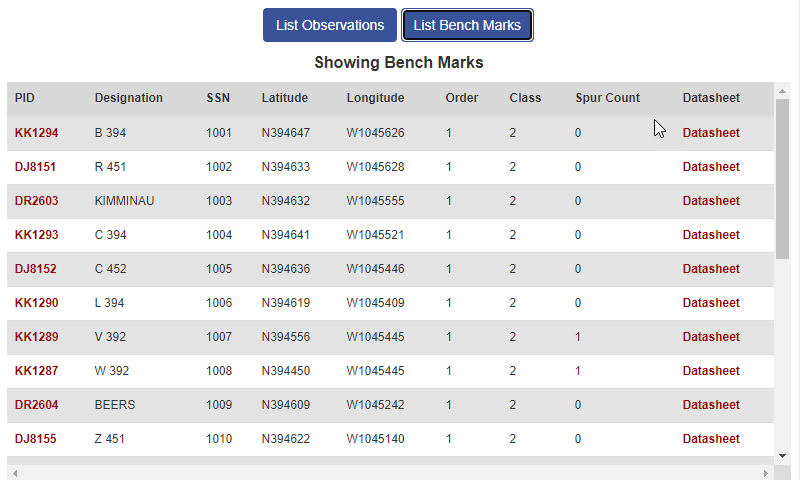 57
[Speaker Notes: Links on the slide.]
Beta OPUS-Projects 5.0 for RTK/RTN Vectors
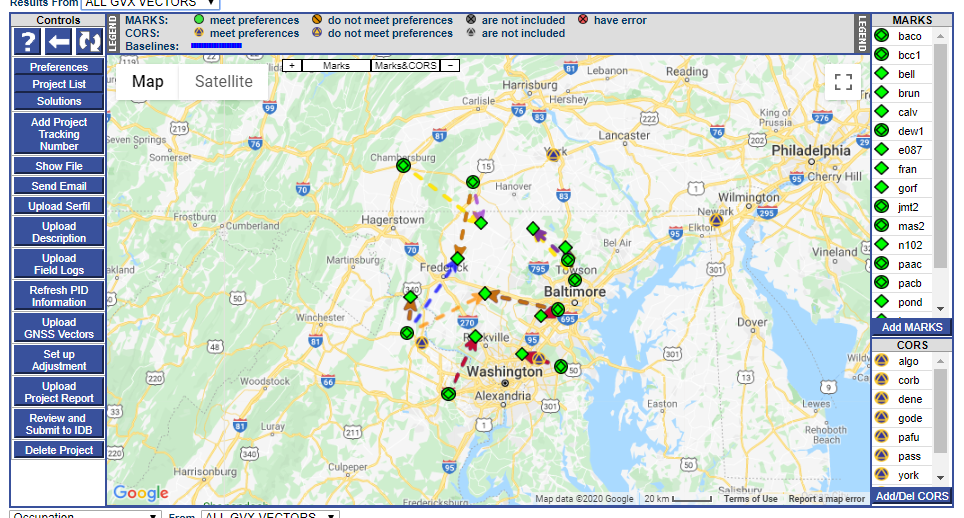 NGS is developing a new Standardized GNSS Vector EXchange Format (GVX) that will be used to ingest vectors into OPUS Projects
58
[Speaker Notes: Links on the slide.]
Beta OPUS-Projects 5.0 for RTK/RTN Vectors : Please Test
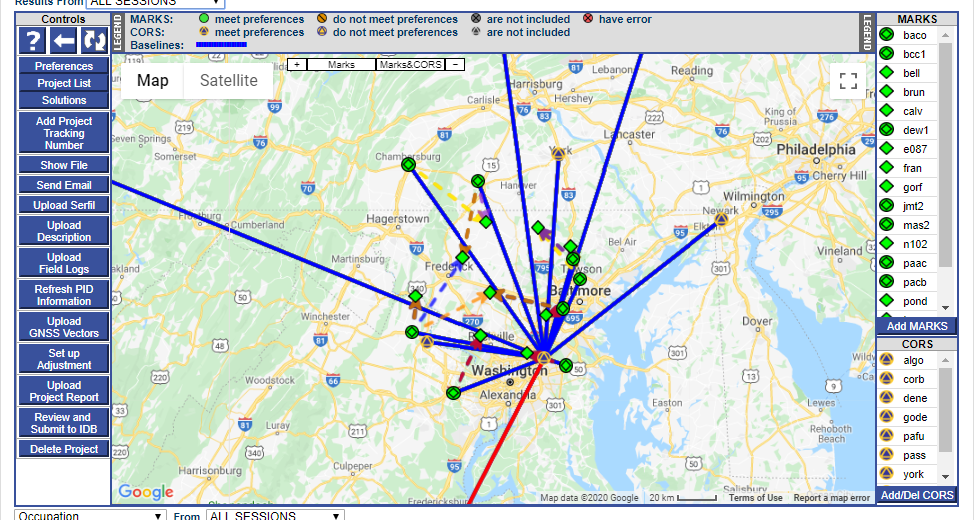 59
[Speaker Notes: Links on the slide.]
Magnitude of the Deflection of the Vertical
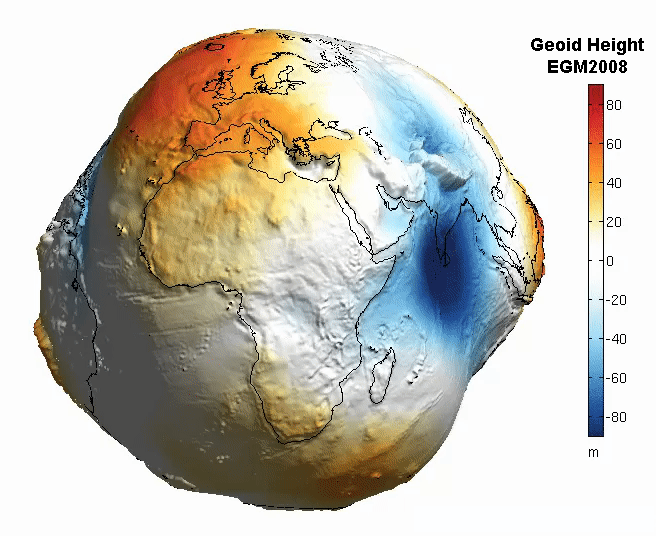 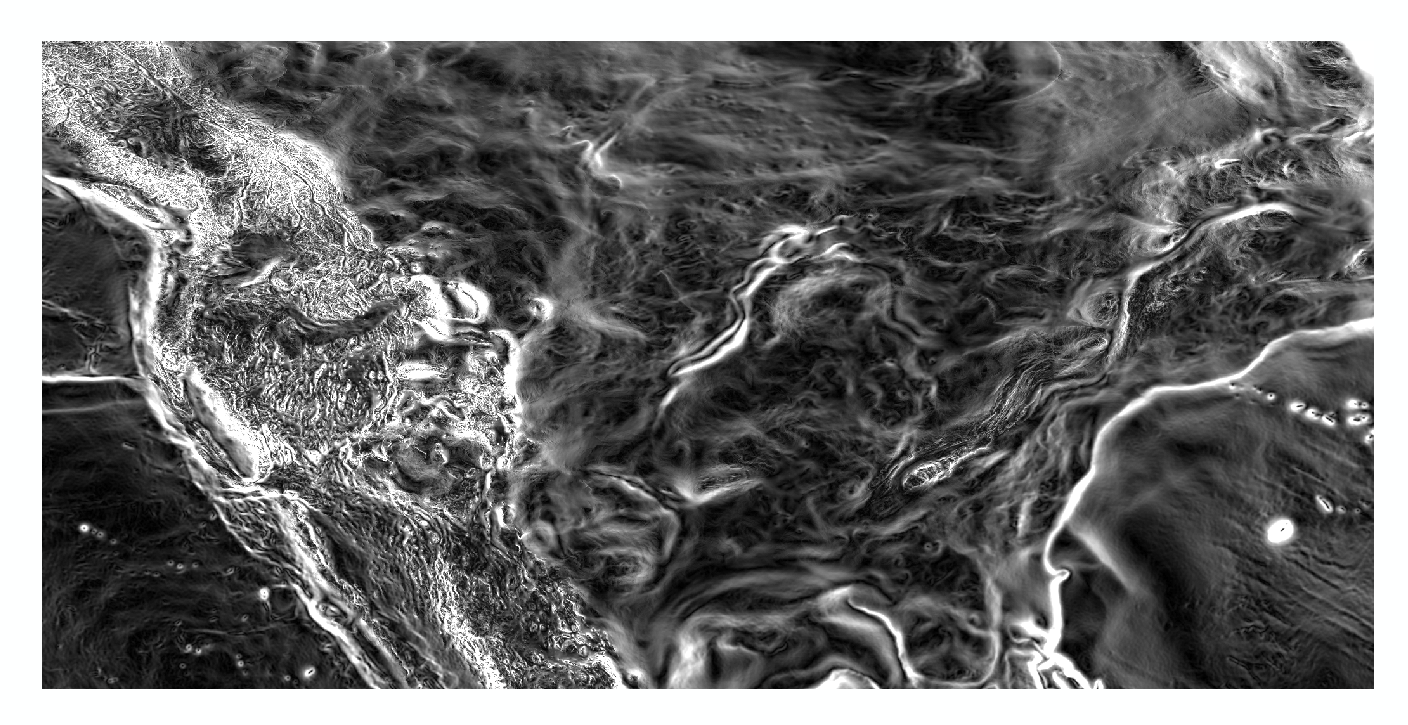 Questions?
2022 Rocky Mountain Survey Summit
Brian Shaw
brian.shaw@noaa.gov
60